БРЕЙН-РИНГПтичий базар
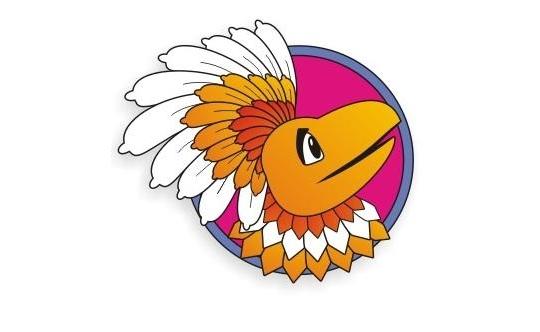 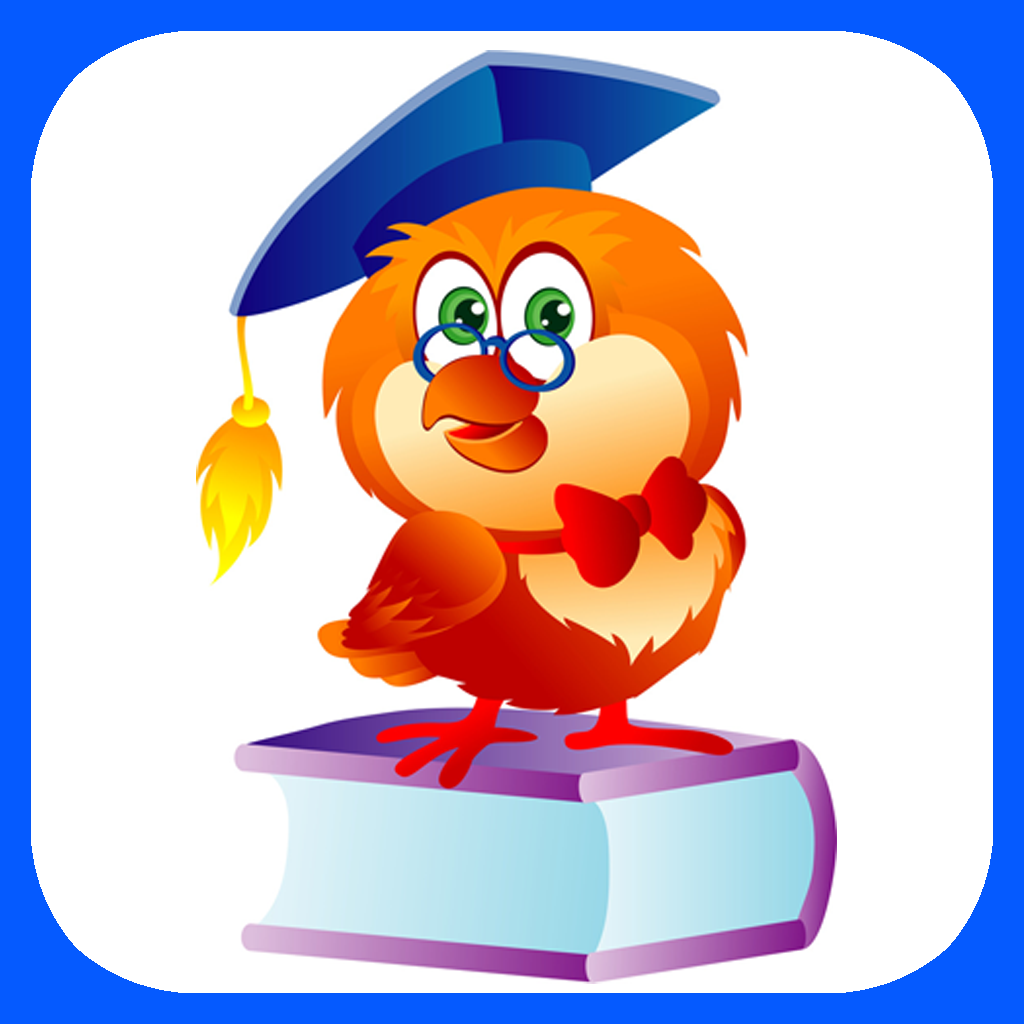 «Знайки»								«Умники»
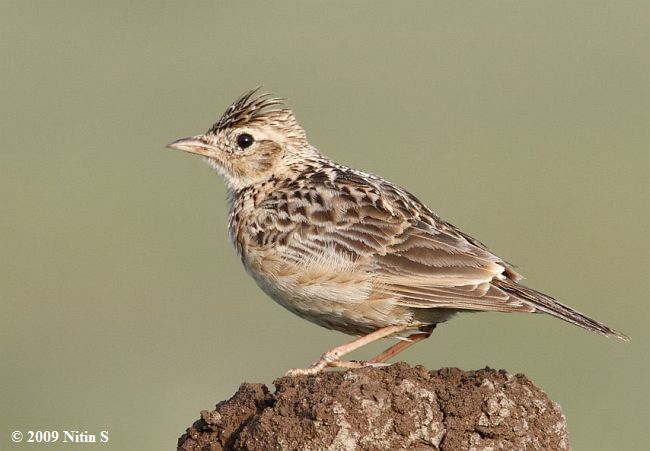 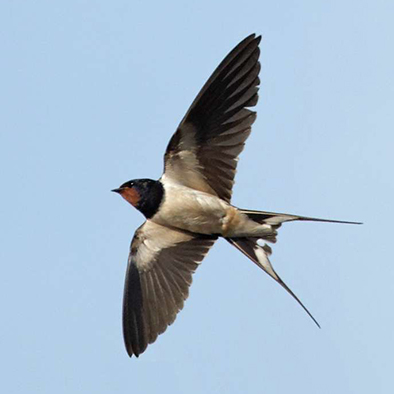 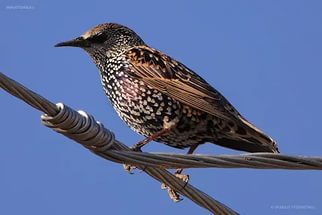 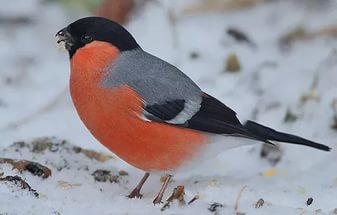 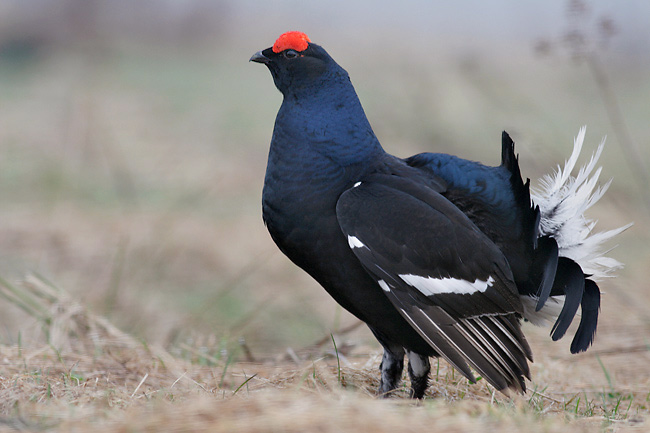 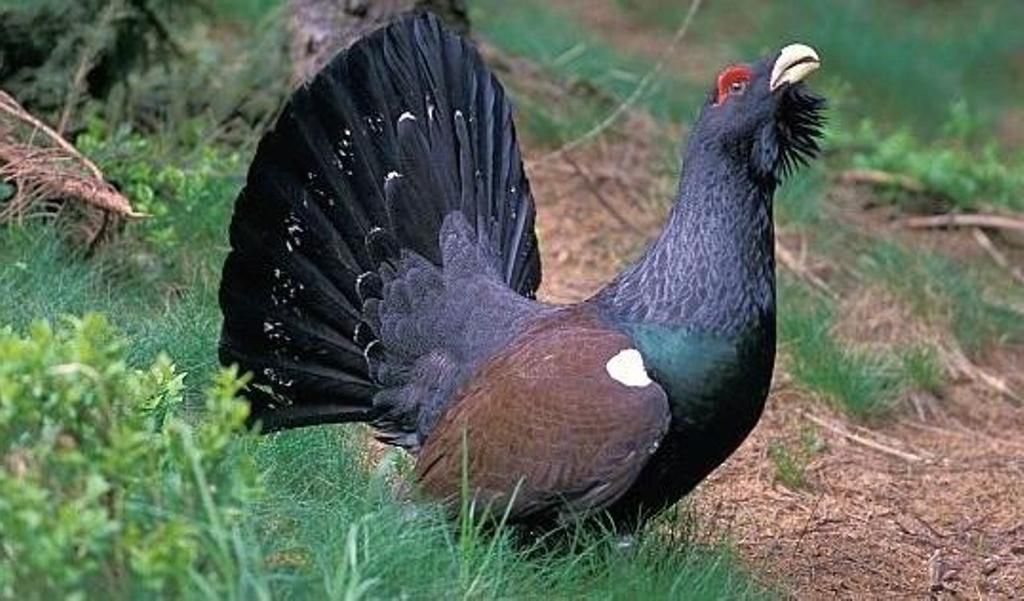 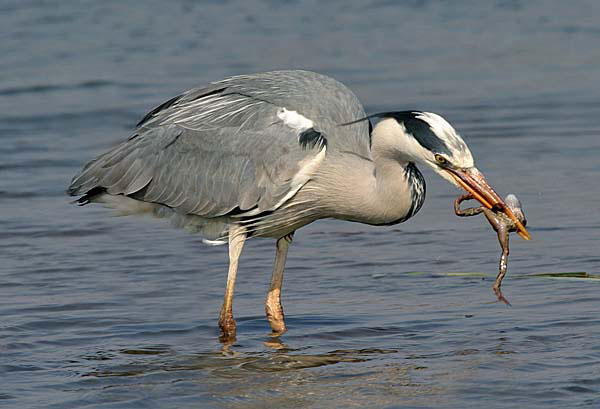 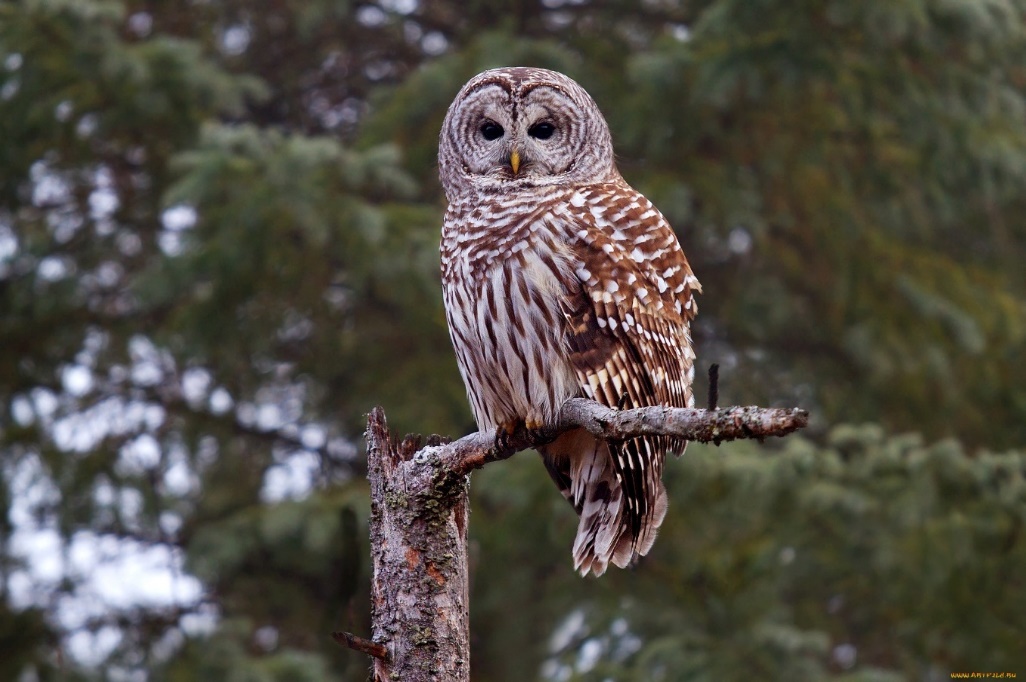 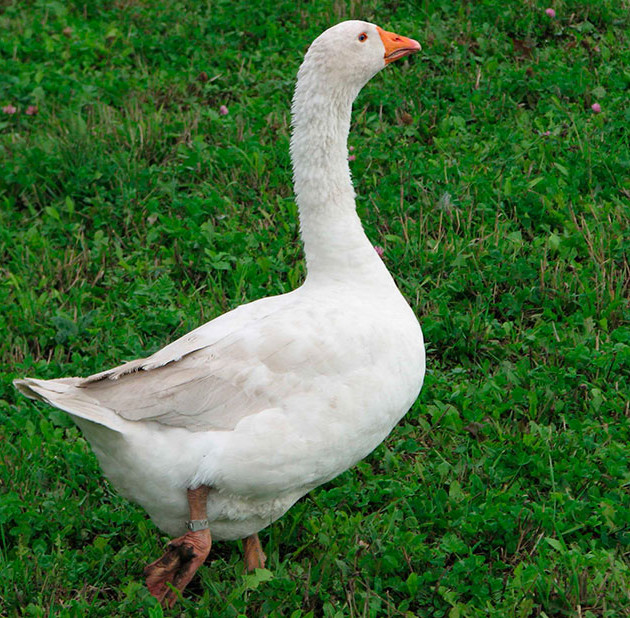 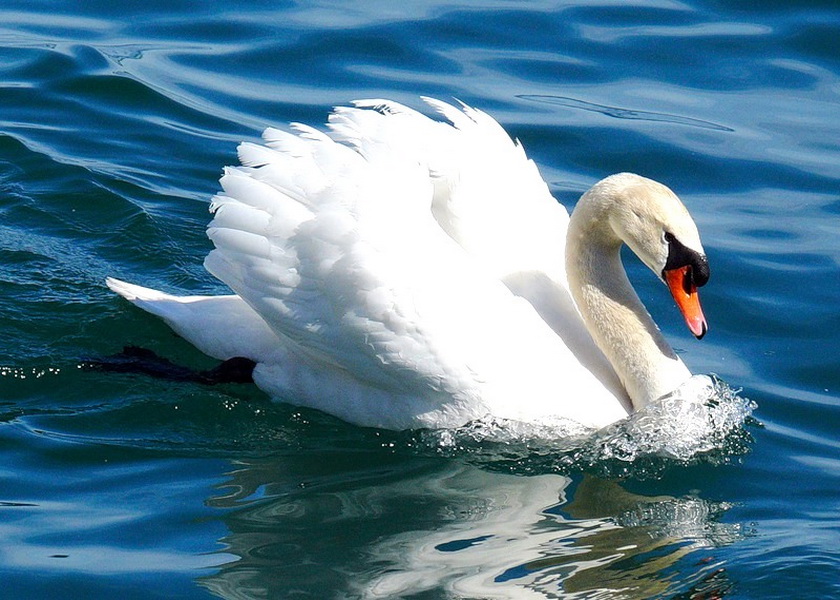 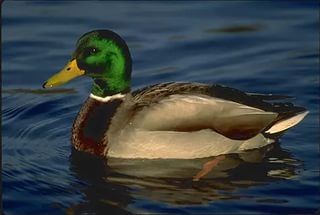 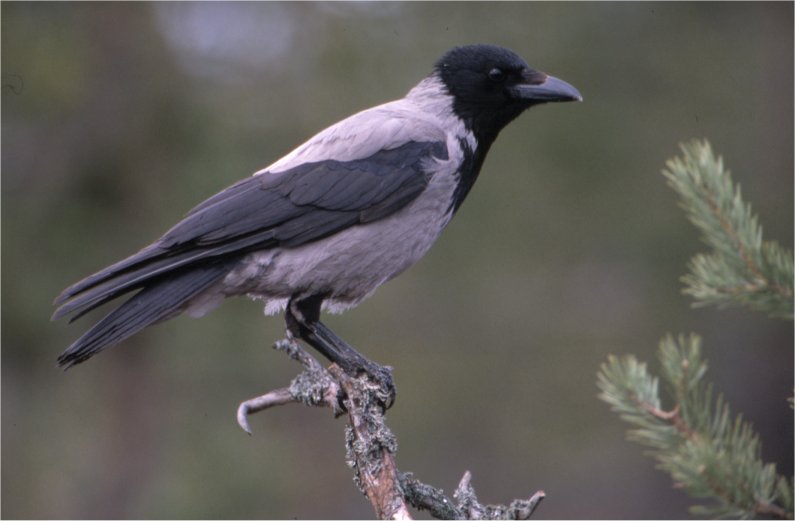 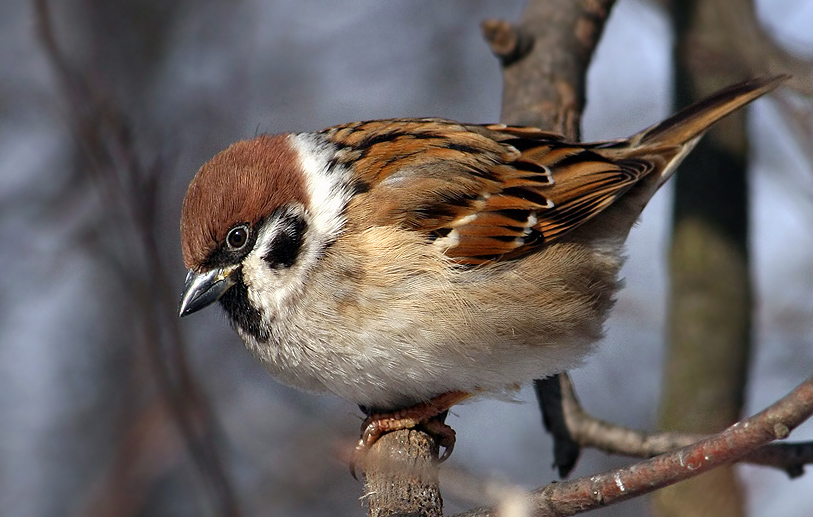 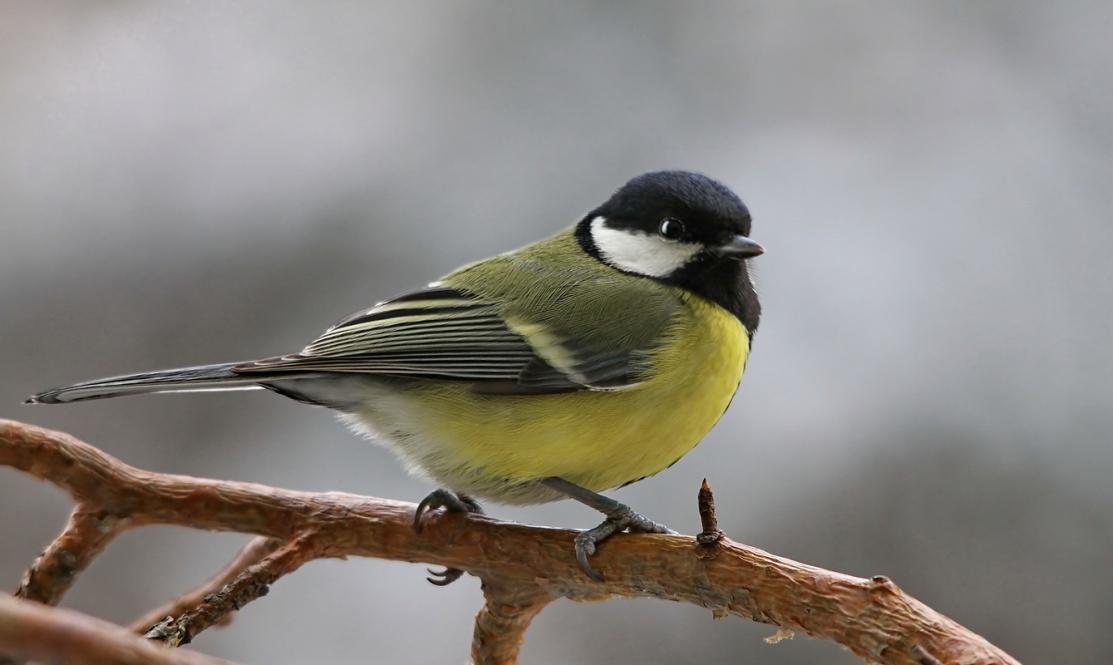 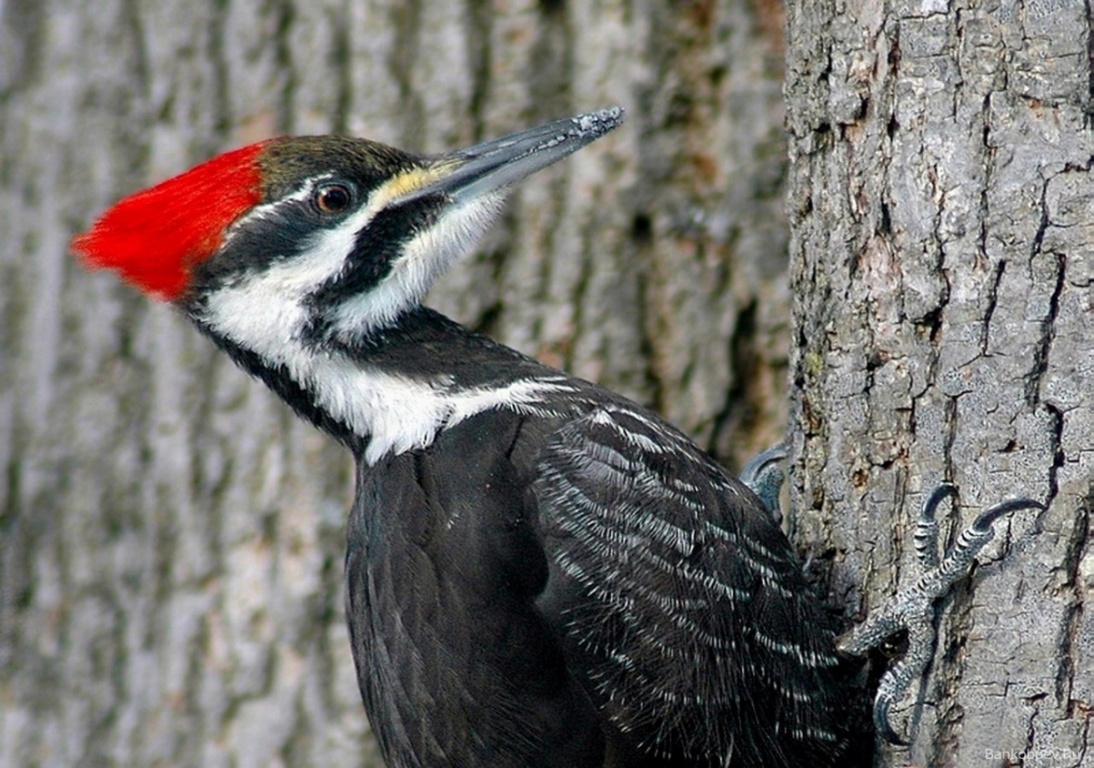 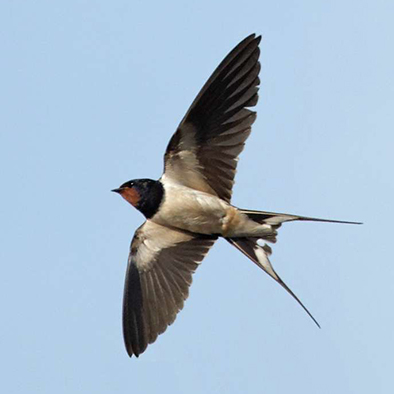 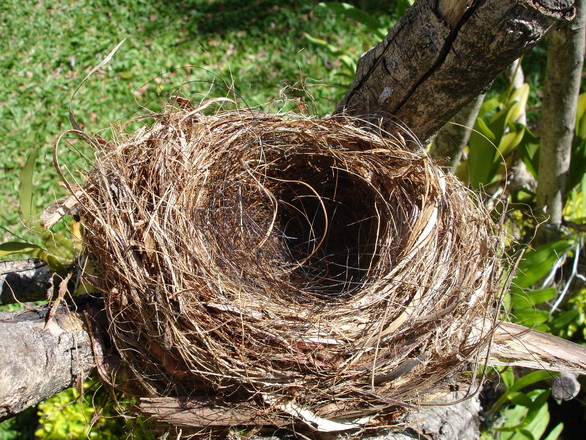 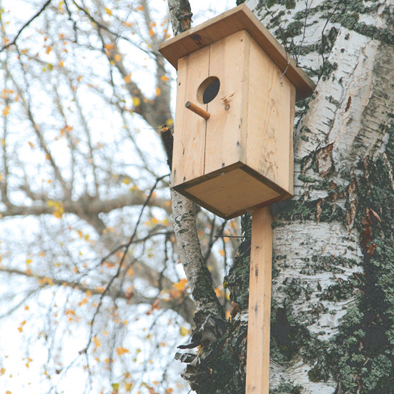 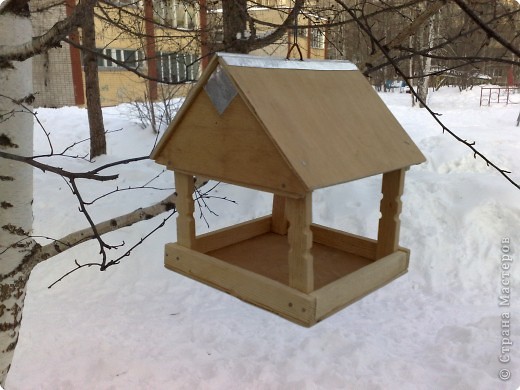 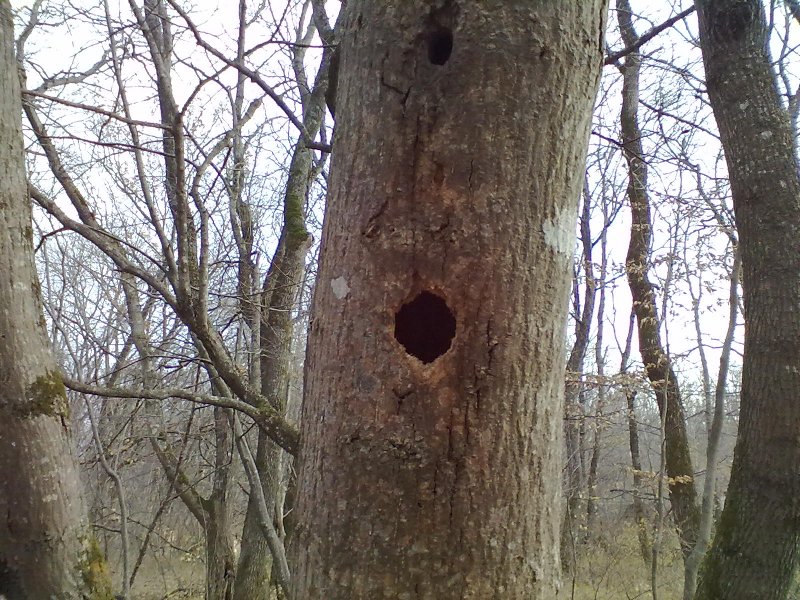 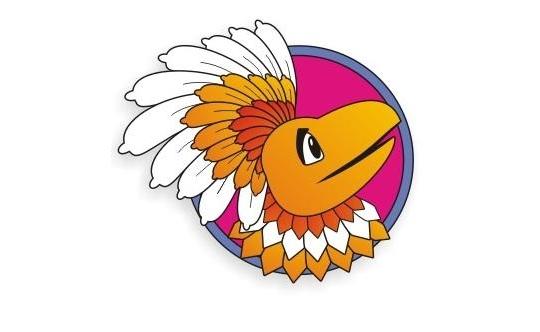 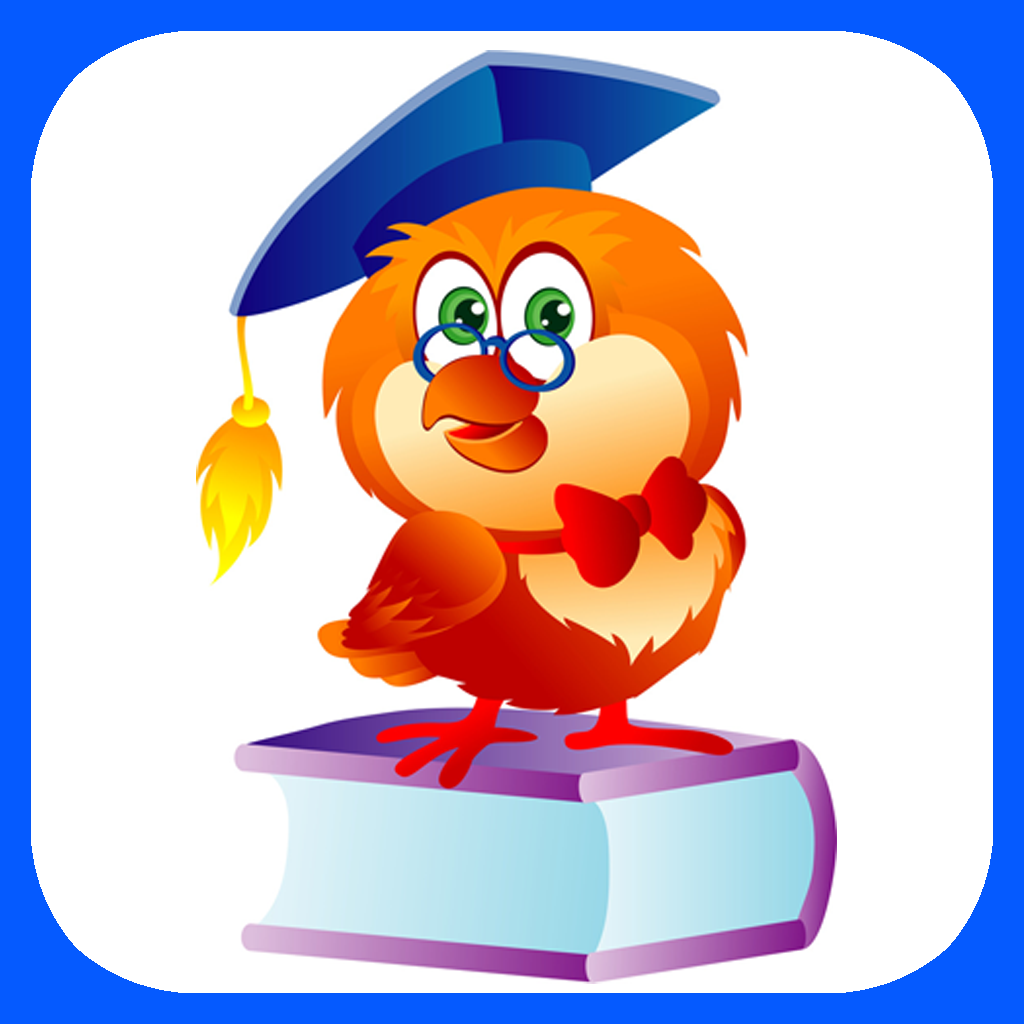 «ЗНАЙКИ»
«УМНИКИ»
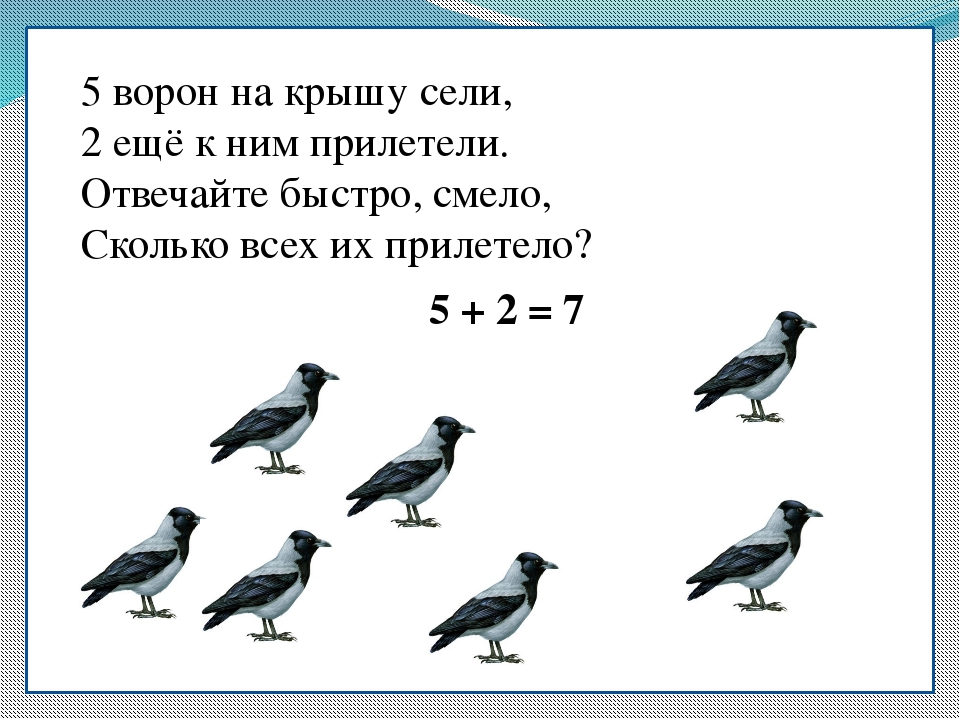 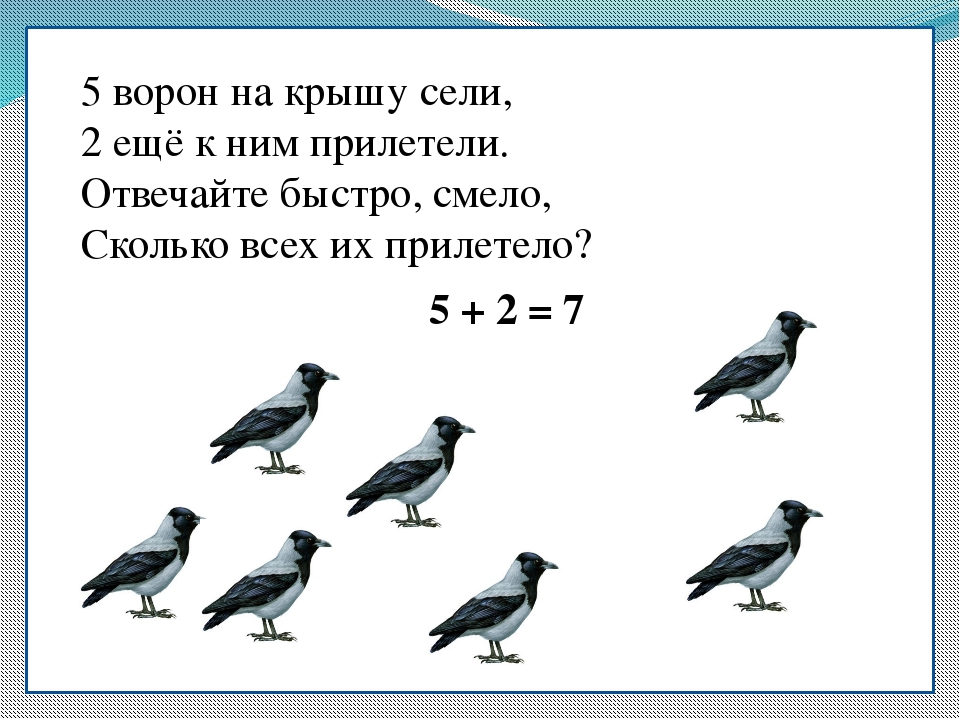 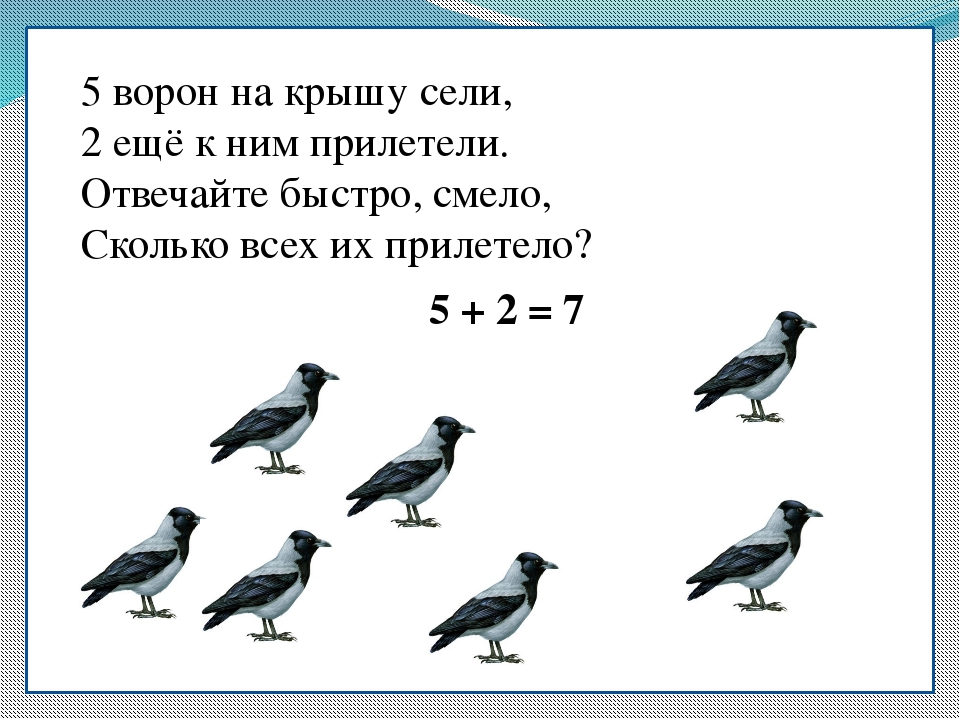 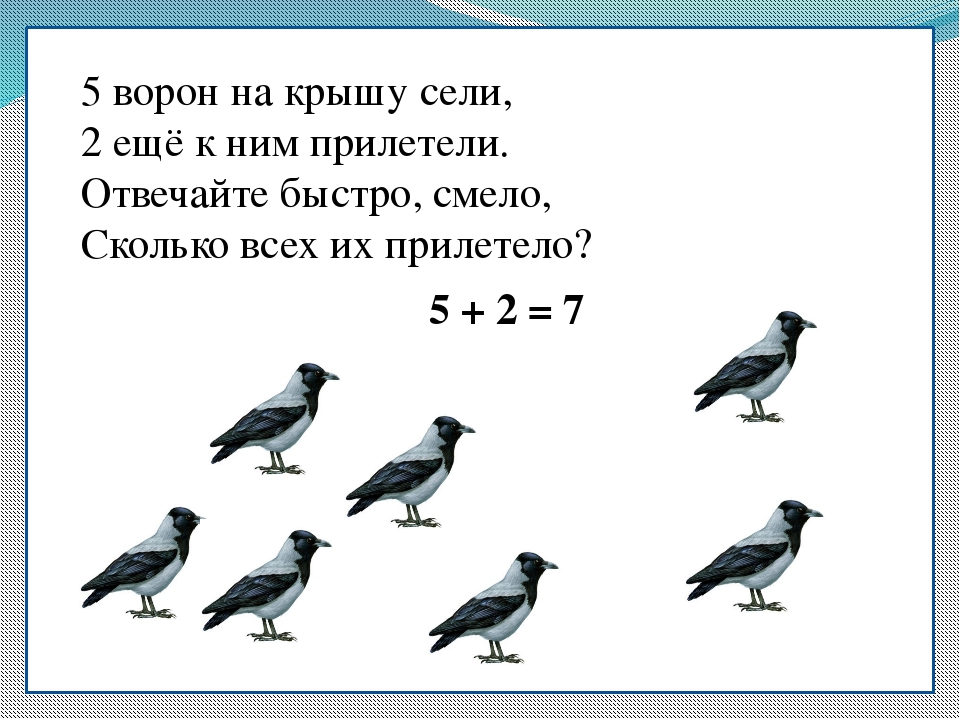 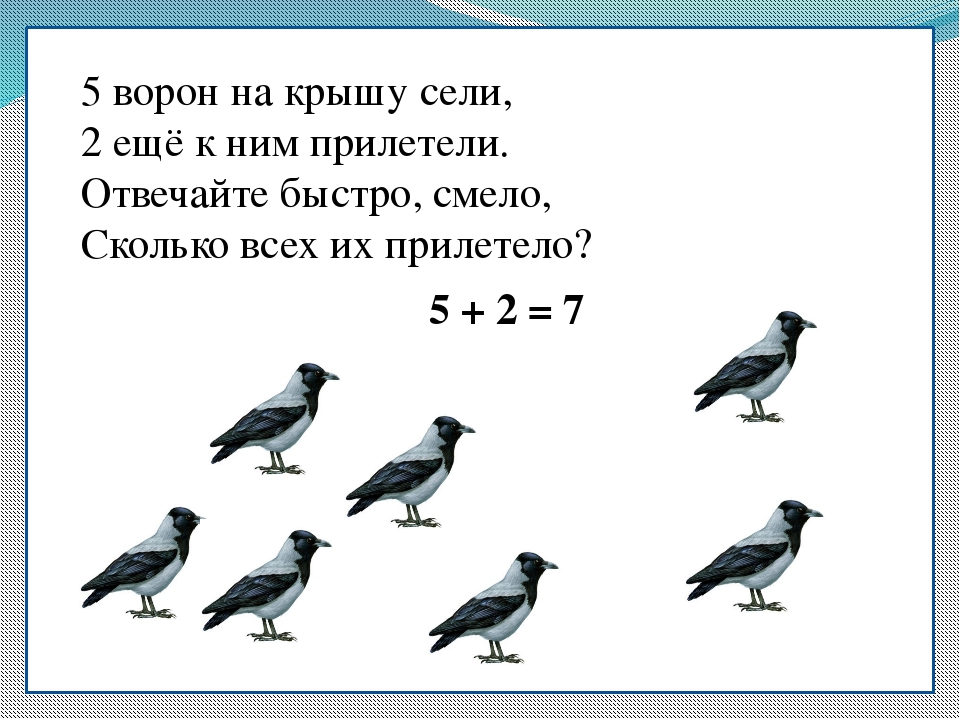 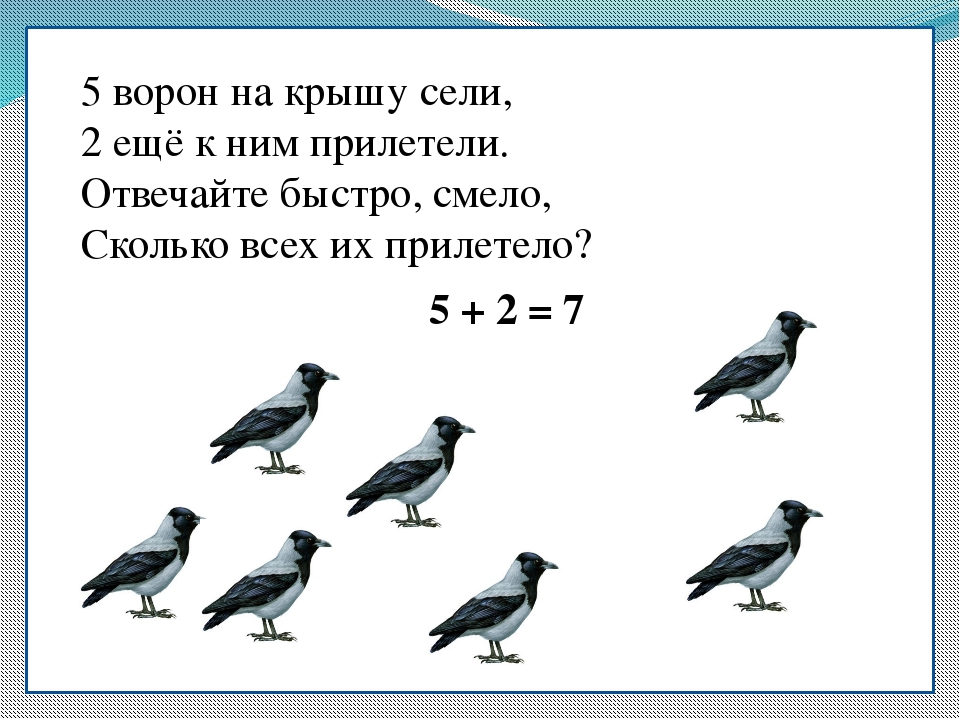 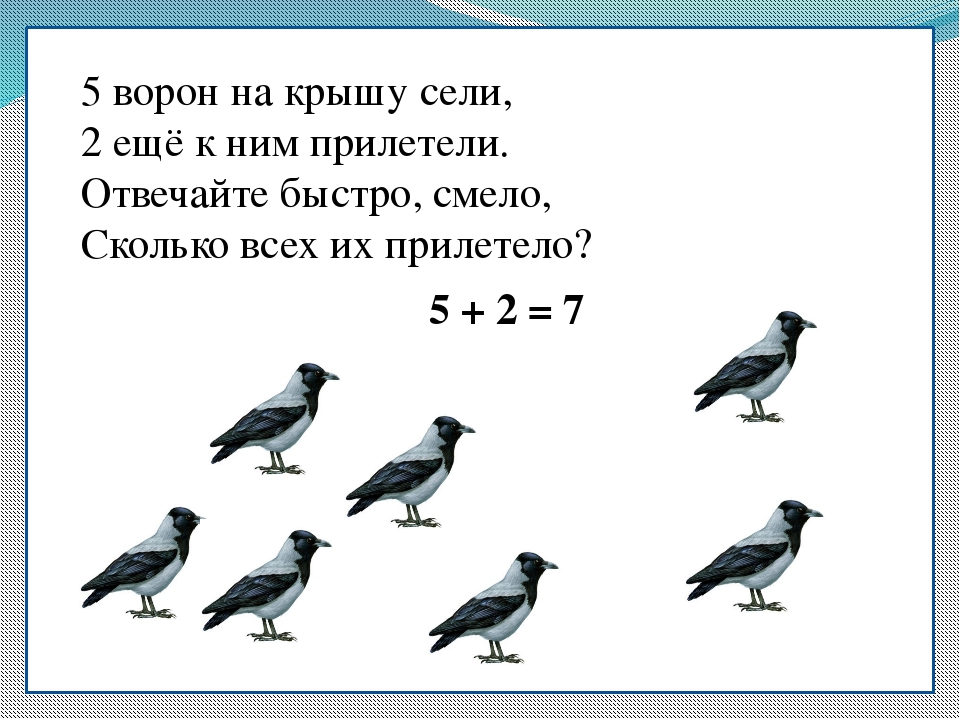 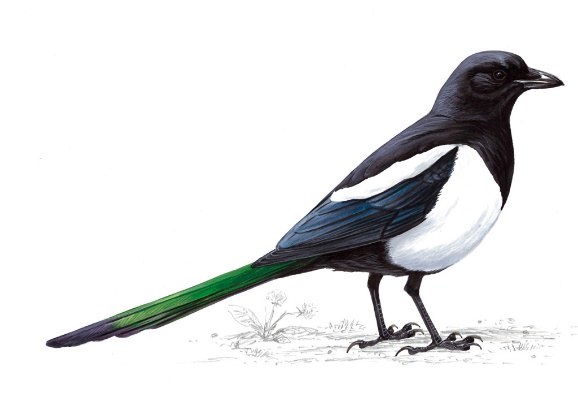 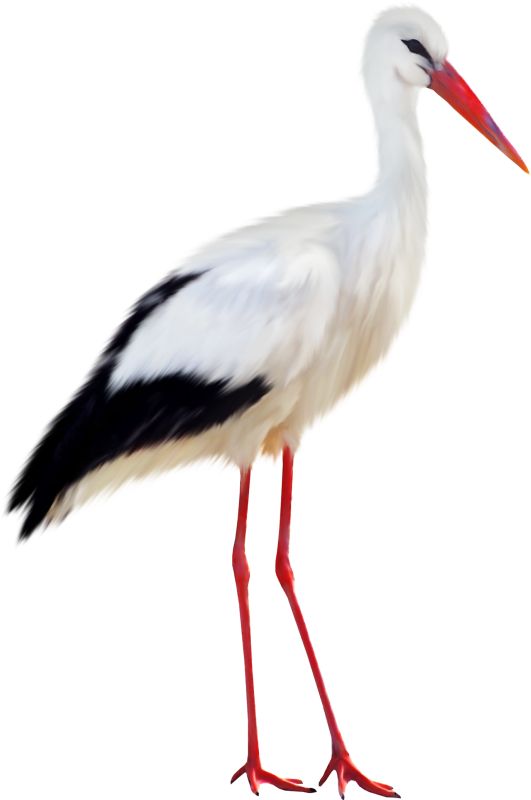 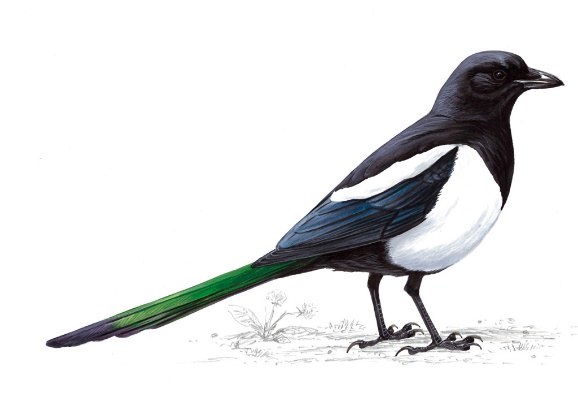 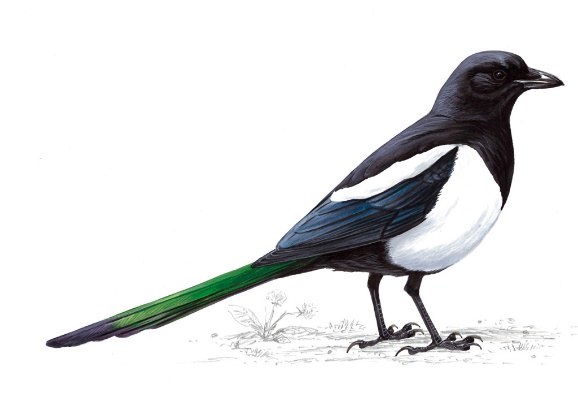 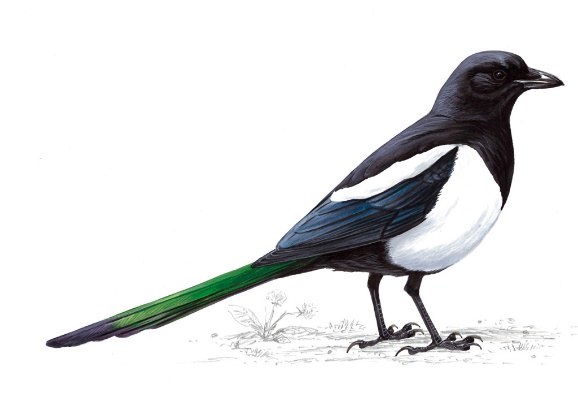 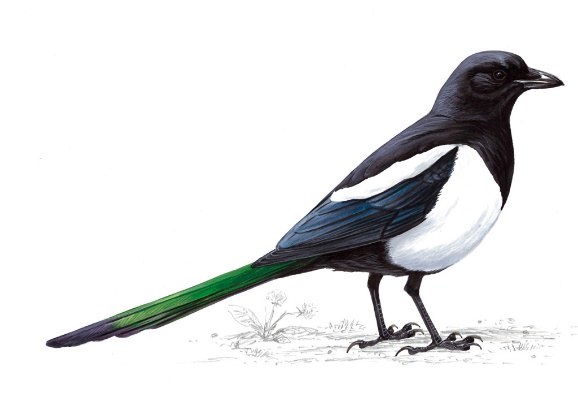 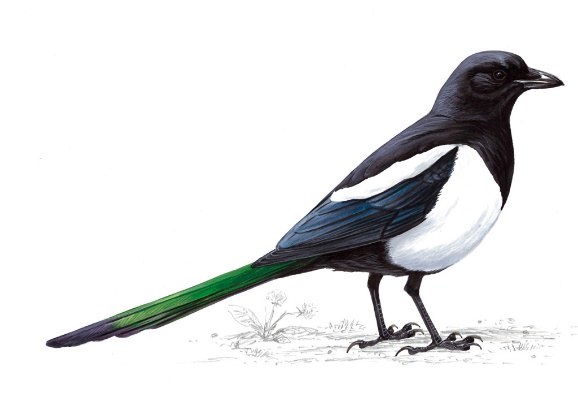 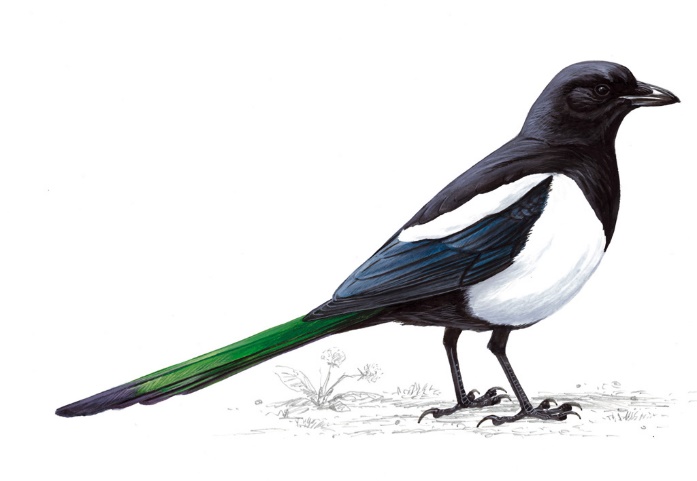 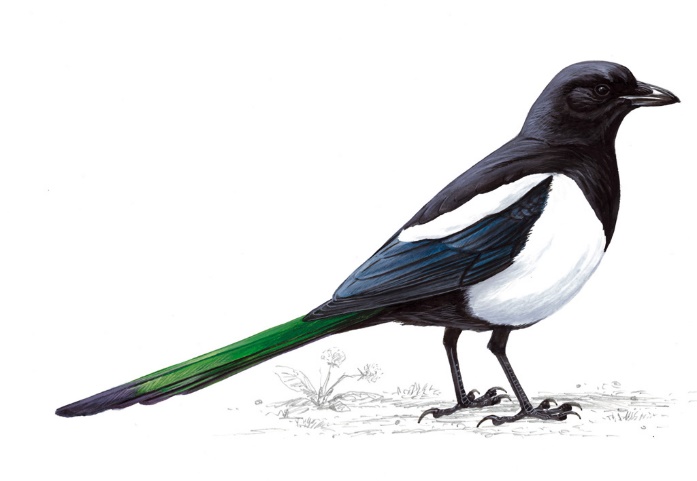 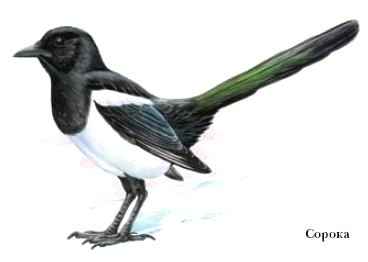 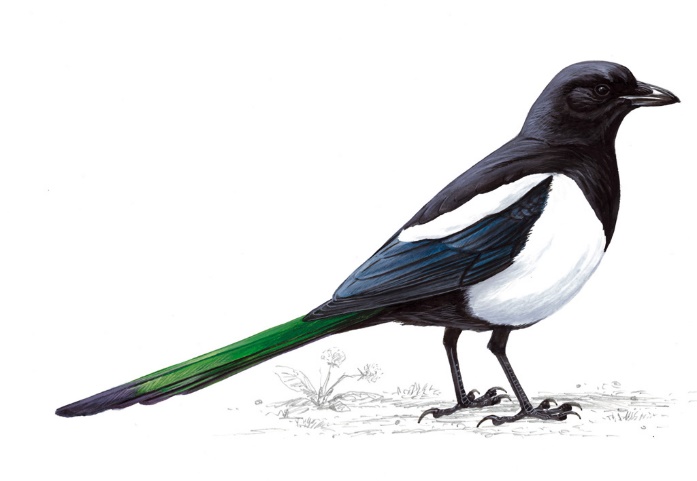 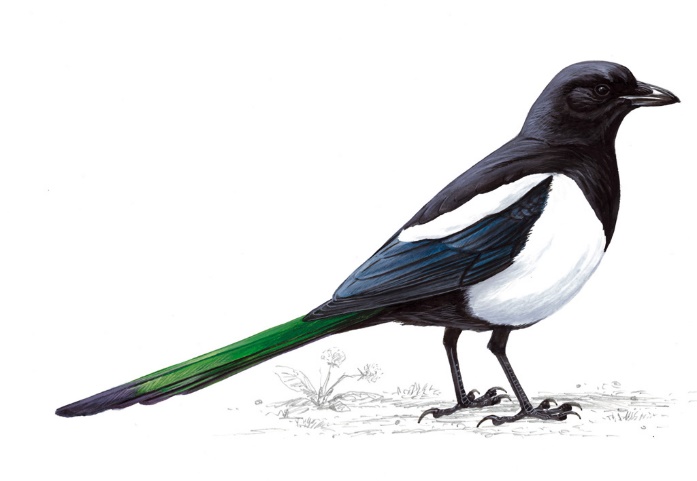 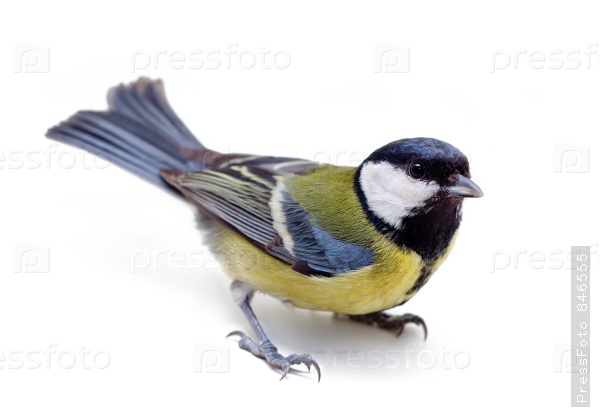 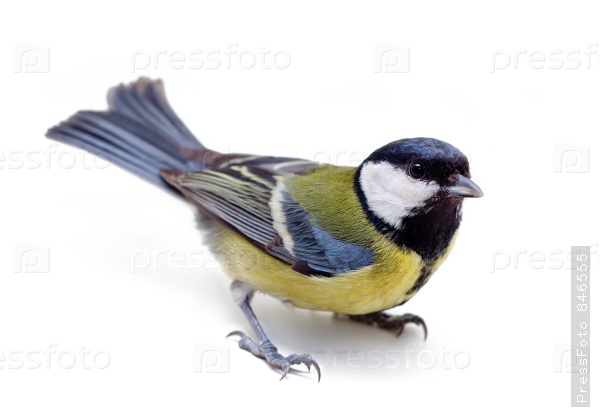 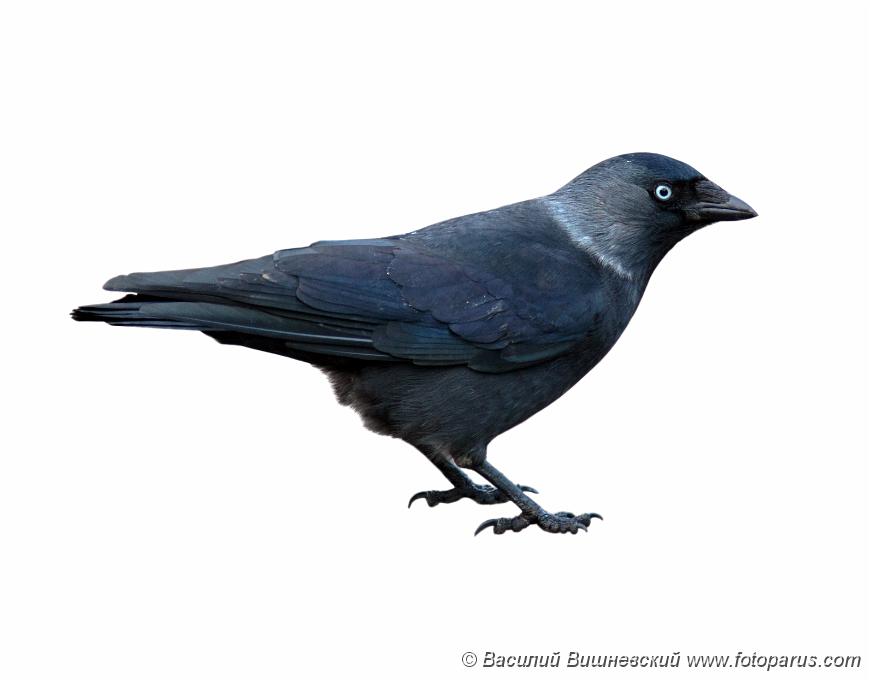 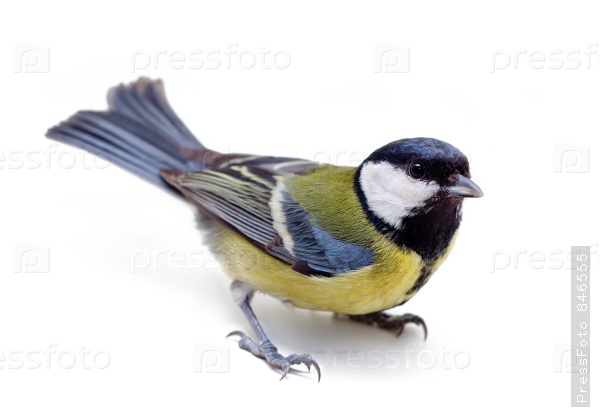 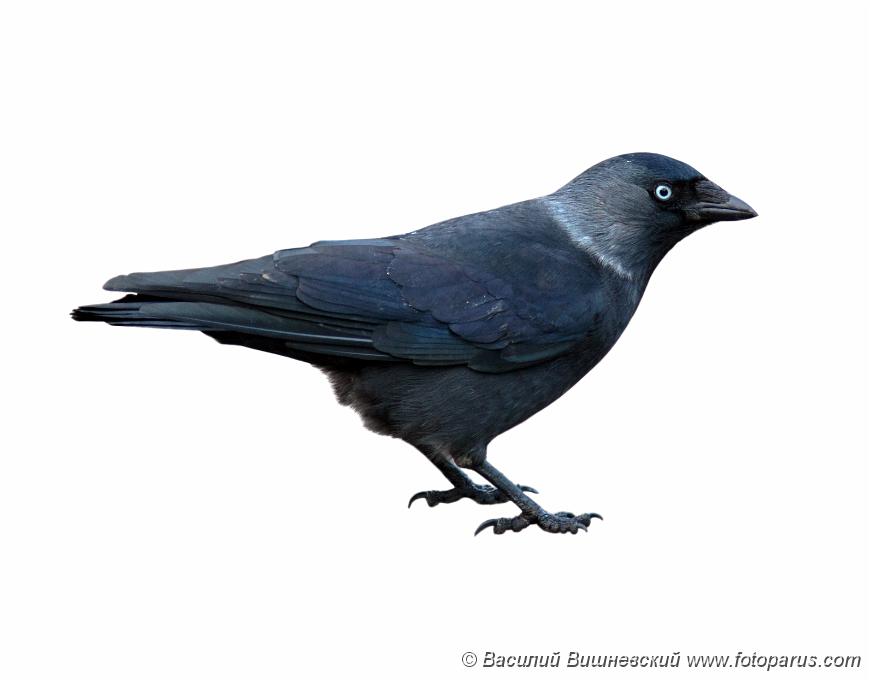 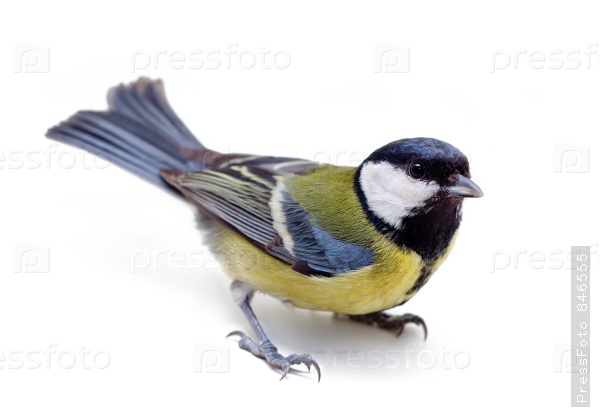 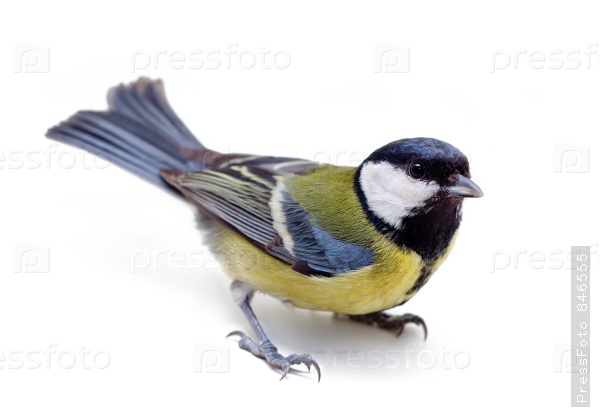 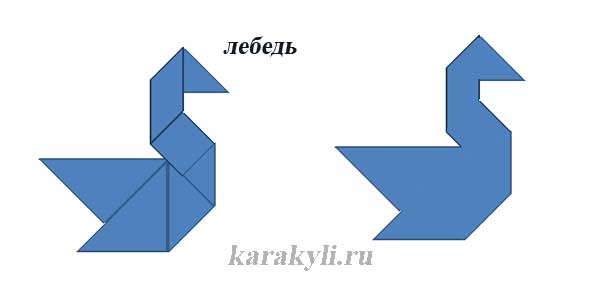 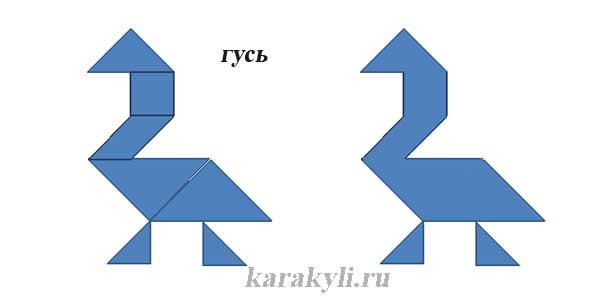 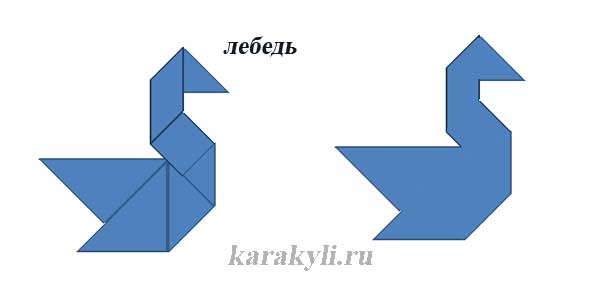 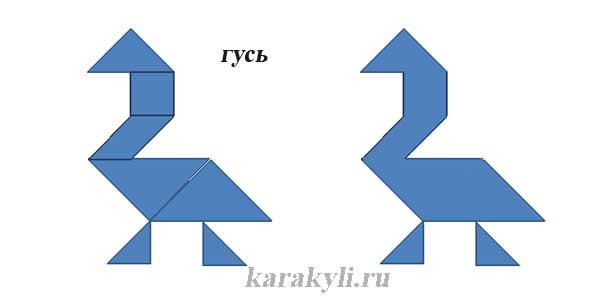 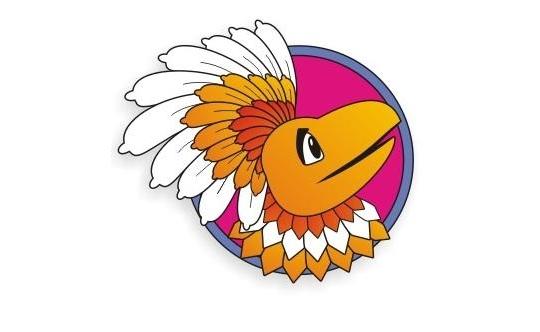 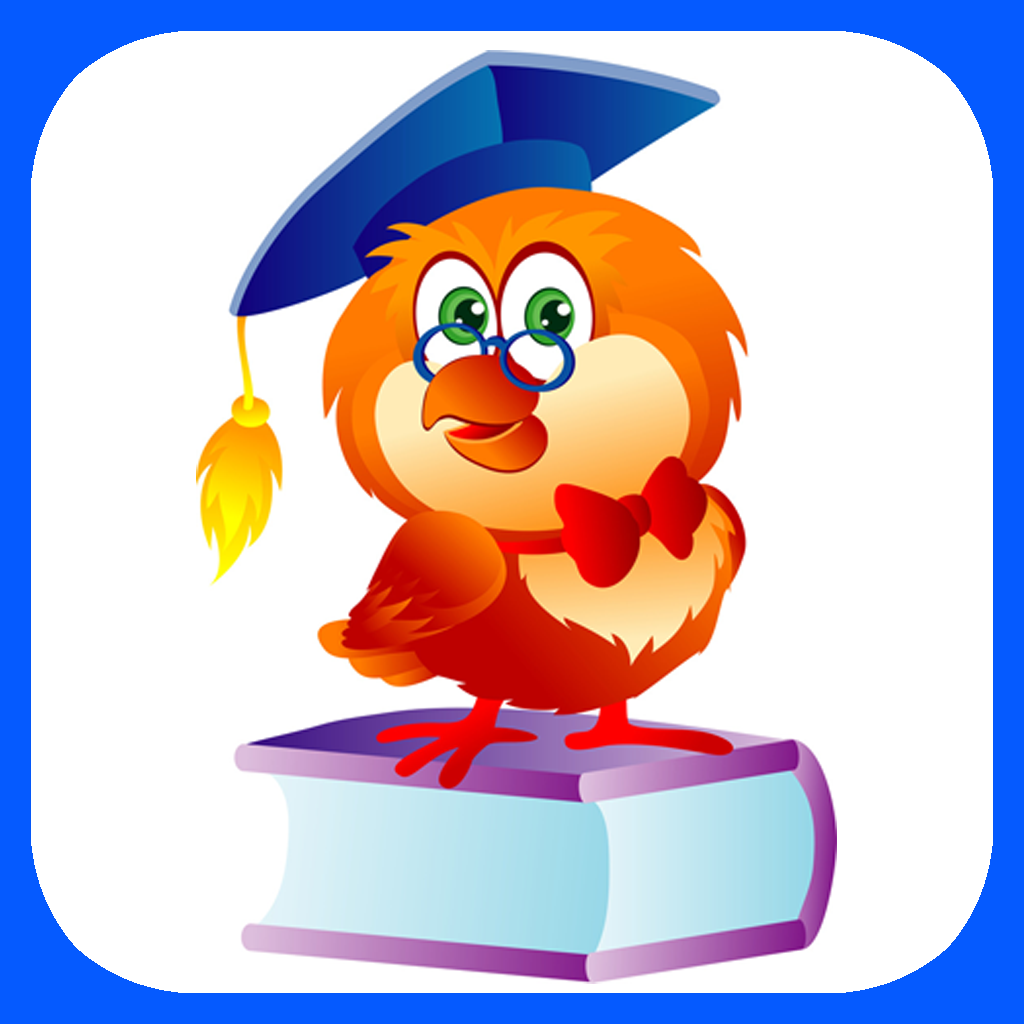 «ЗНАЙКИ»
«УМНИКИ»
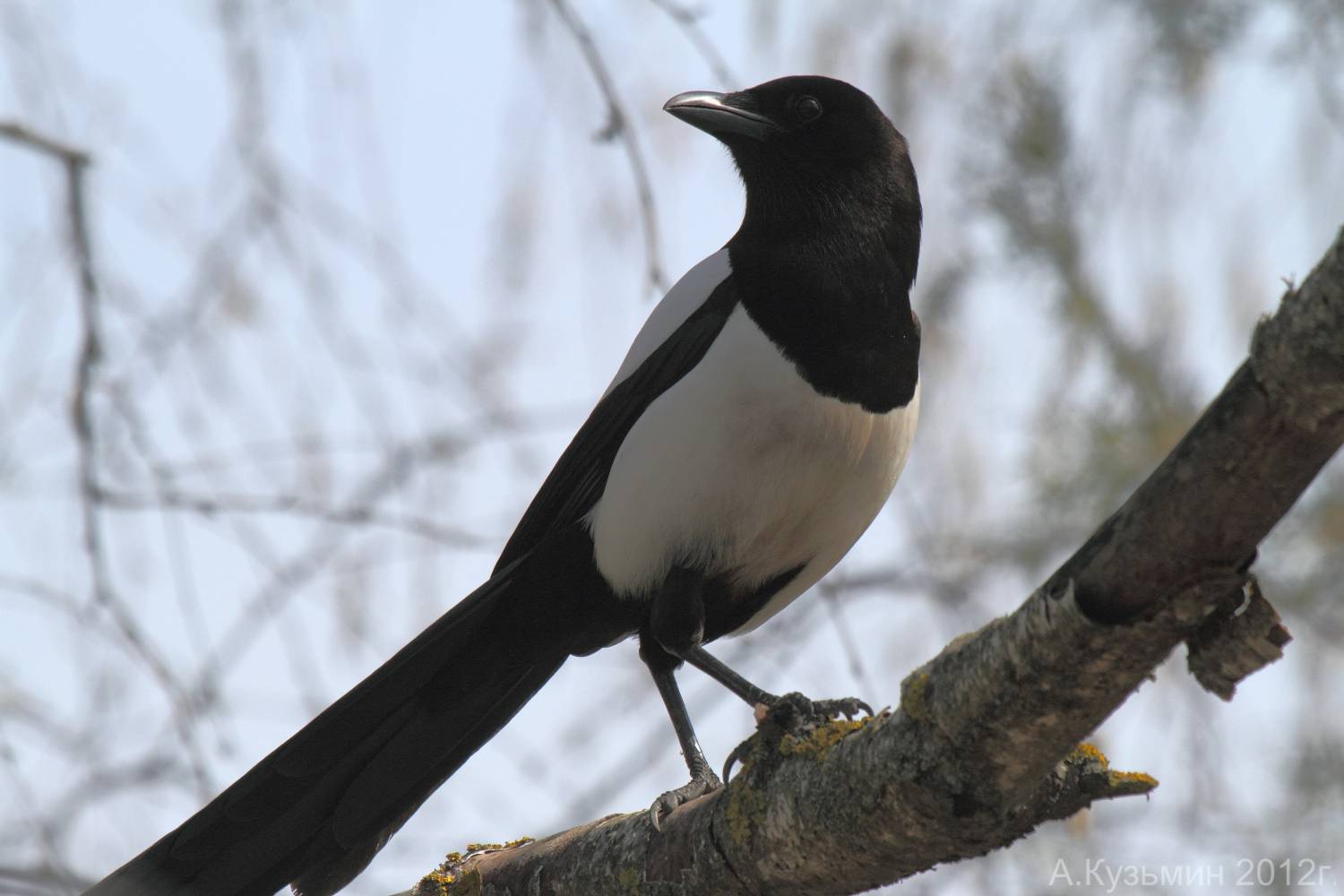 СОРОКА
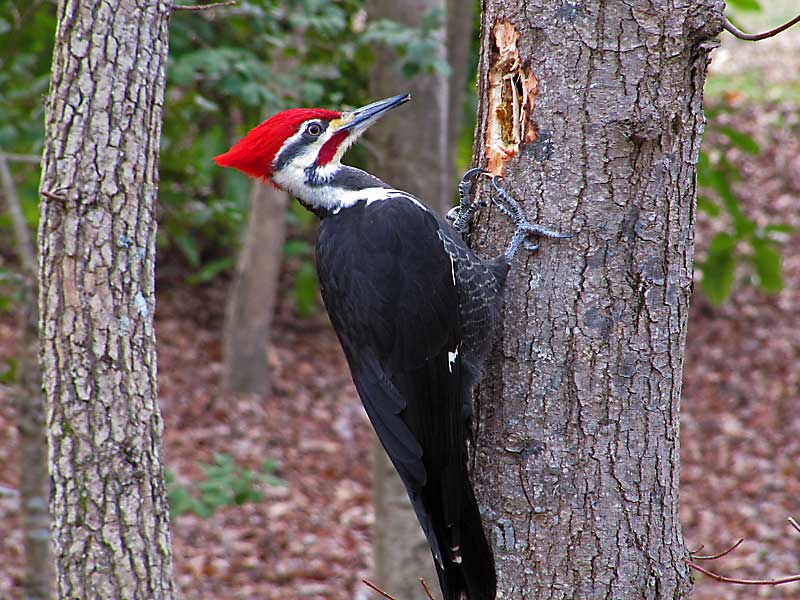 ДЯТЕЛ
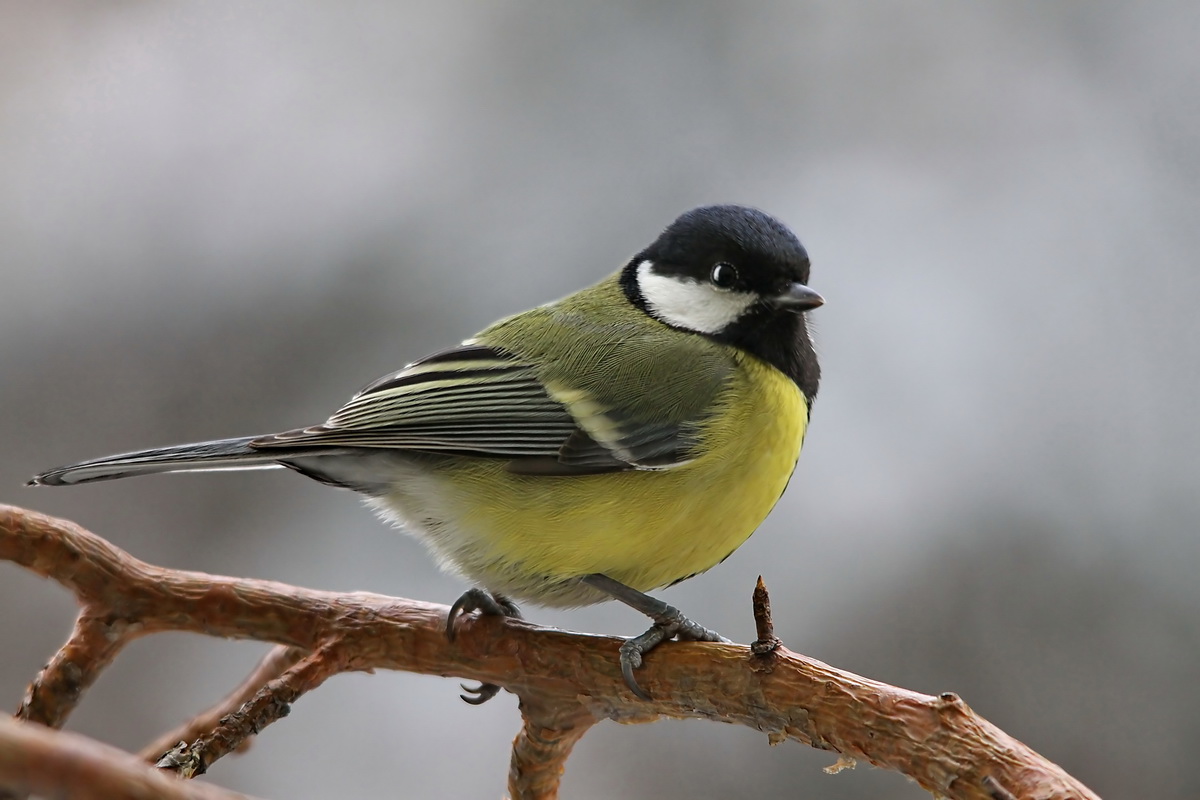 СИНИЦА
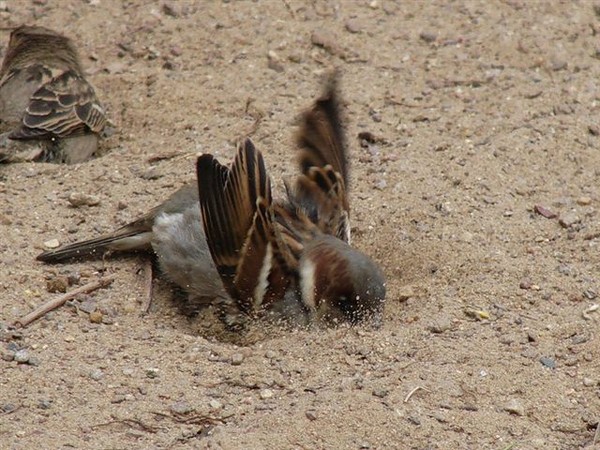 ВОРОБЕЙ
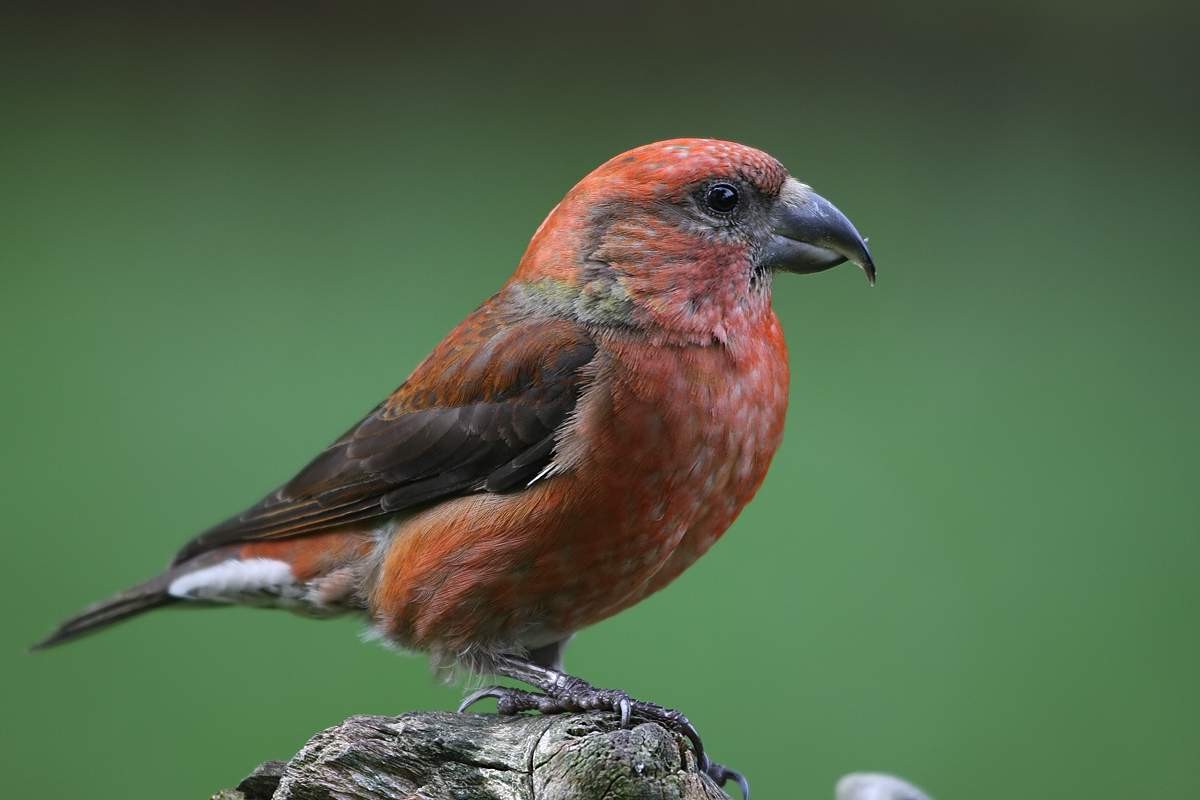 КЛЁСТ
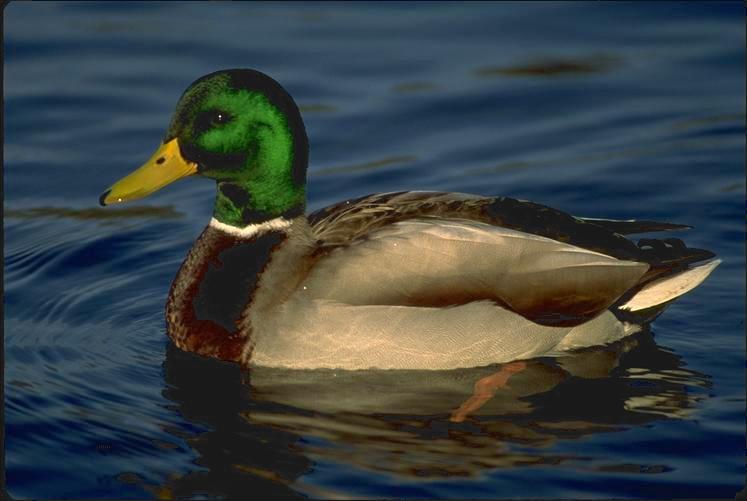 ЛЕБЕДЬ
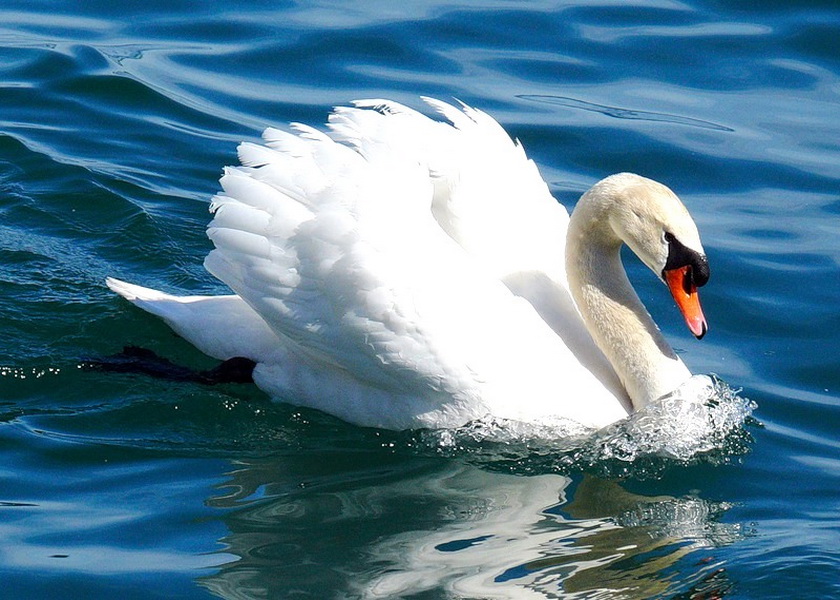 УТКА-КРЯКВА
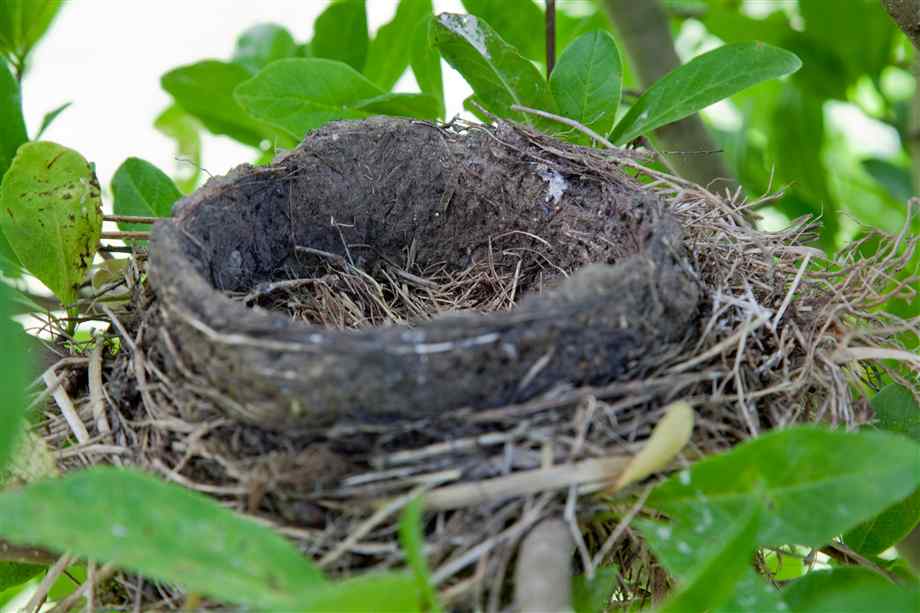 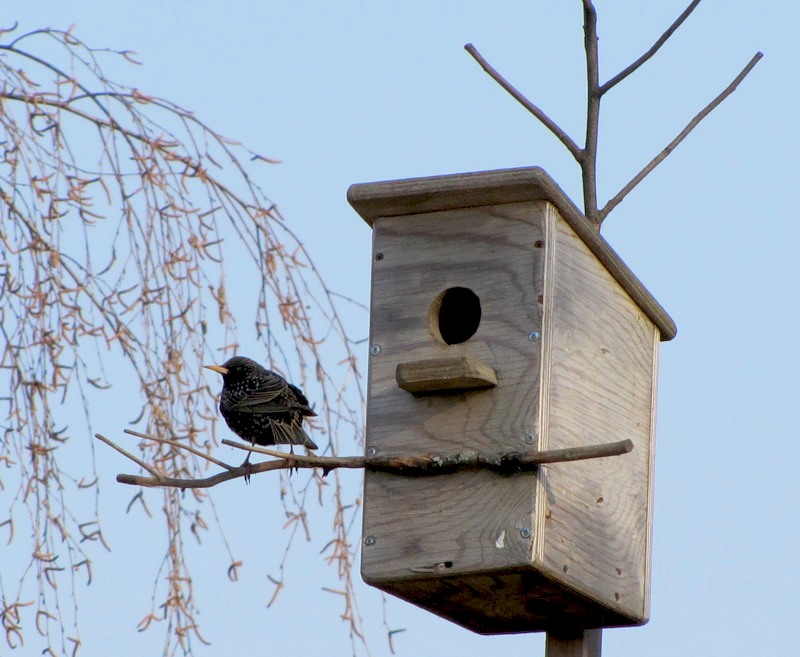 ДУПЛО
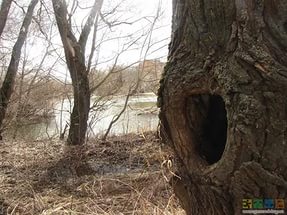 ГНЕЗДО
СКВОРЕЧНИК
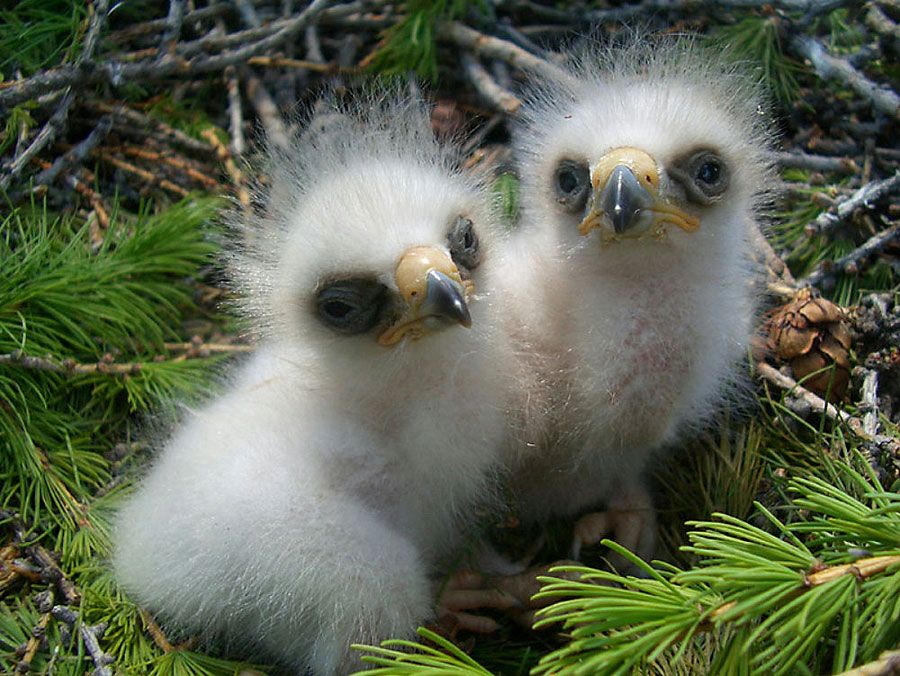 ПТЕНЦЫ
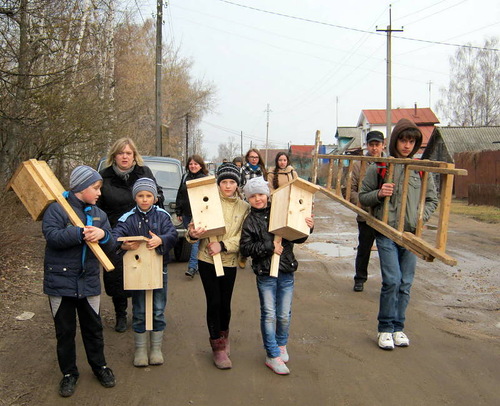 ВЕСНОЙ
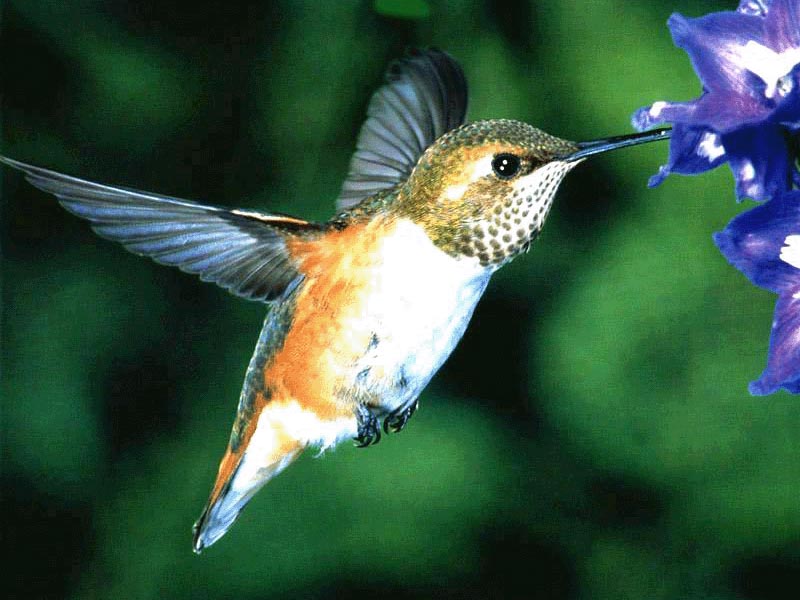 КОЛИБРИ
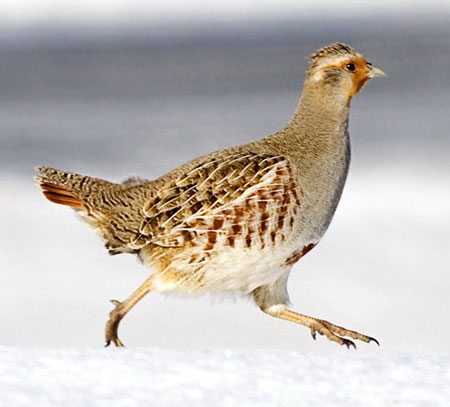 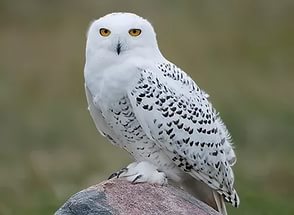 ТУНДРА
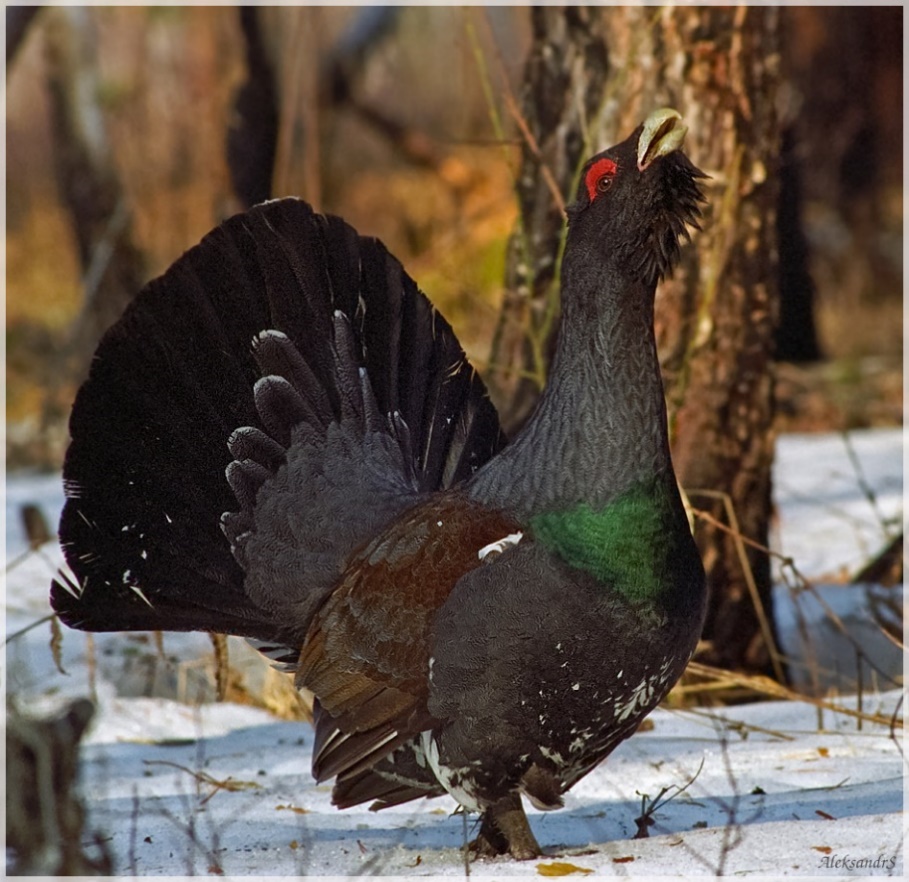 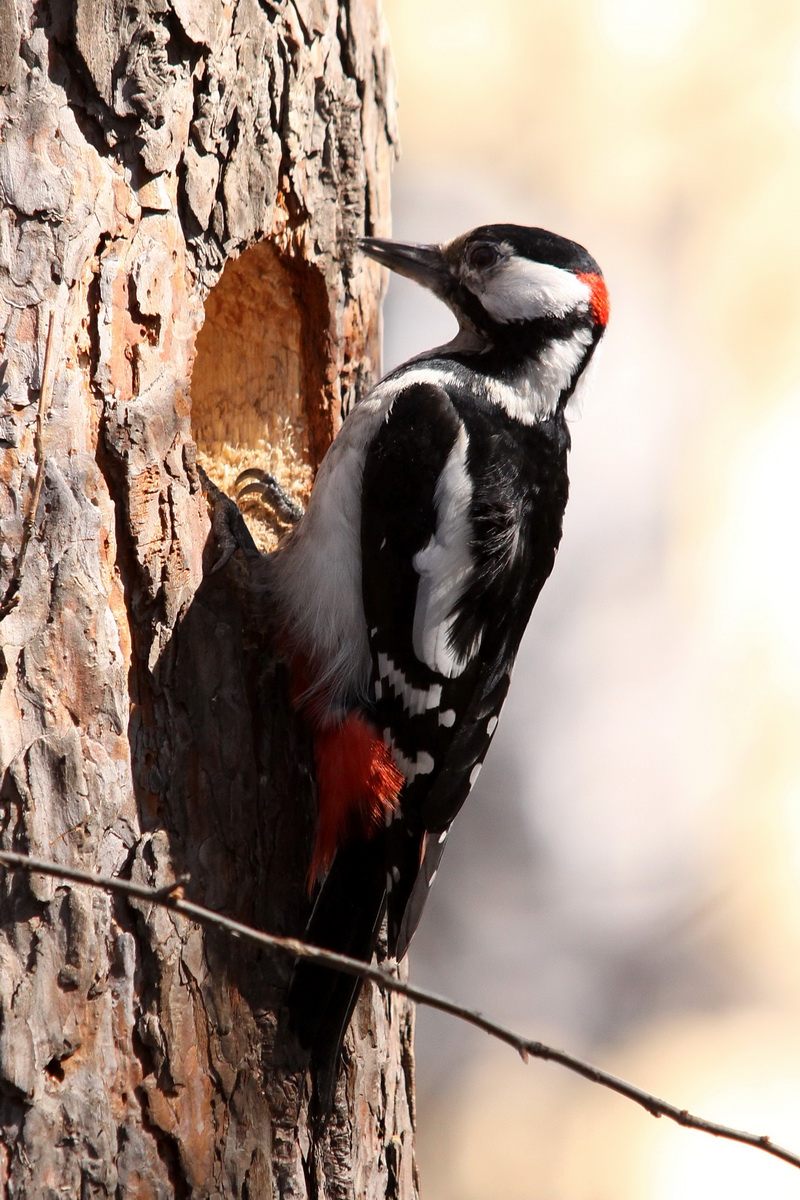 ТАЙГА
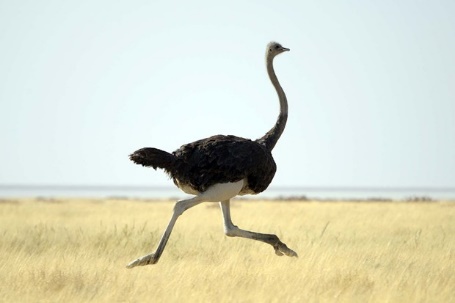 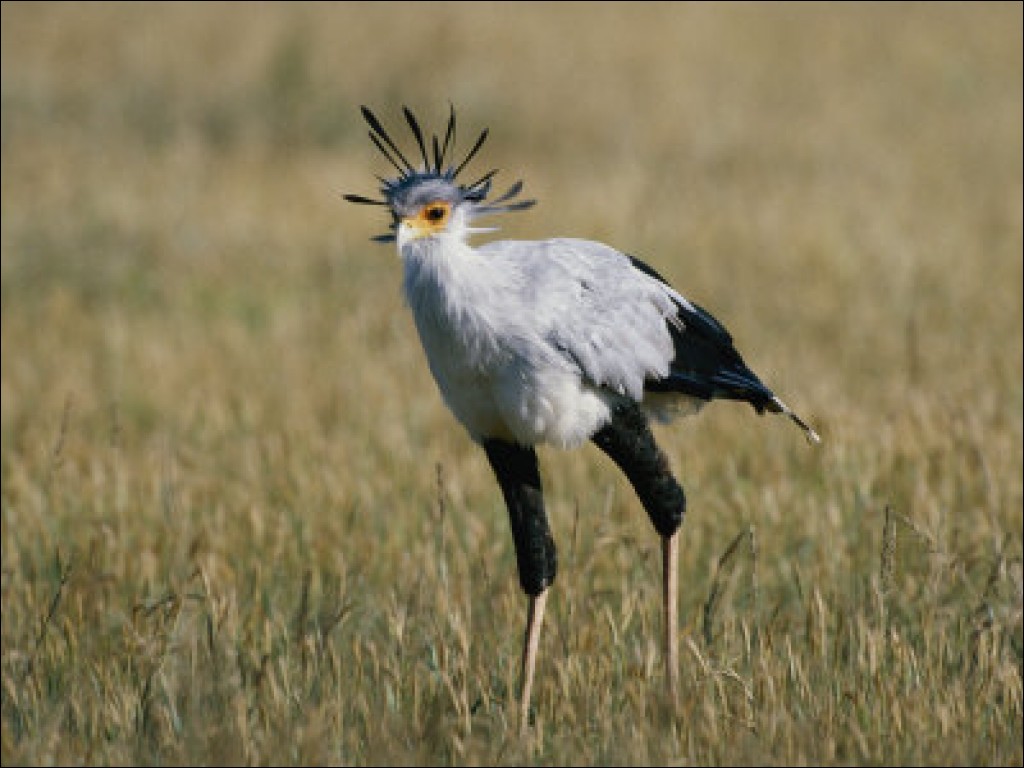 САВАННА
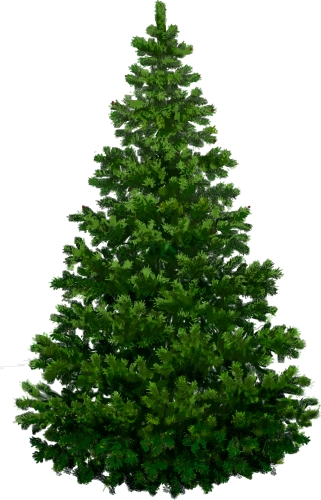 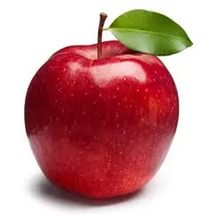 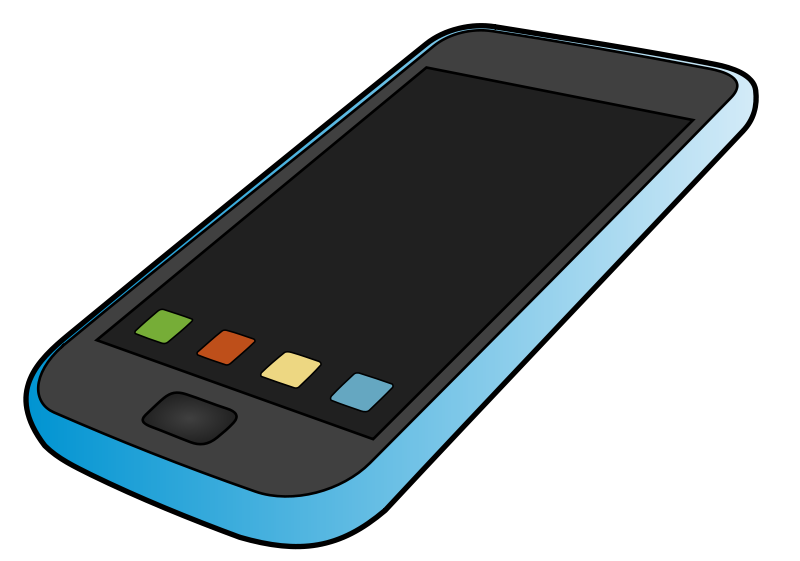 2. ЯБЛОКО
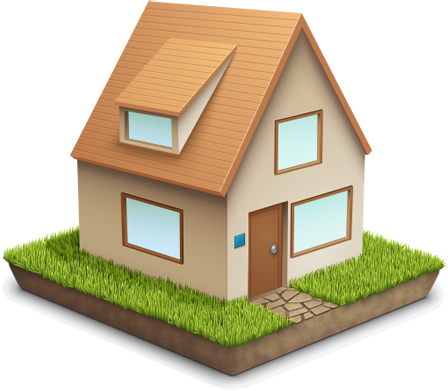 5. ЛОЖКА
4. ЕЛЬ
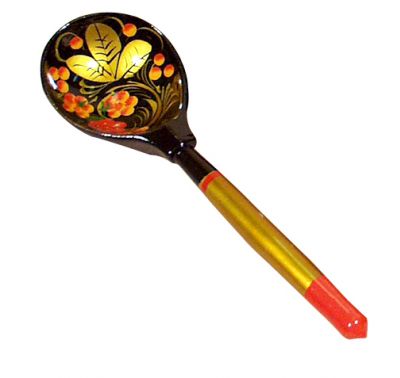 3. ТЕЛЕФОН
1. ДОМ
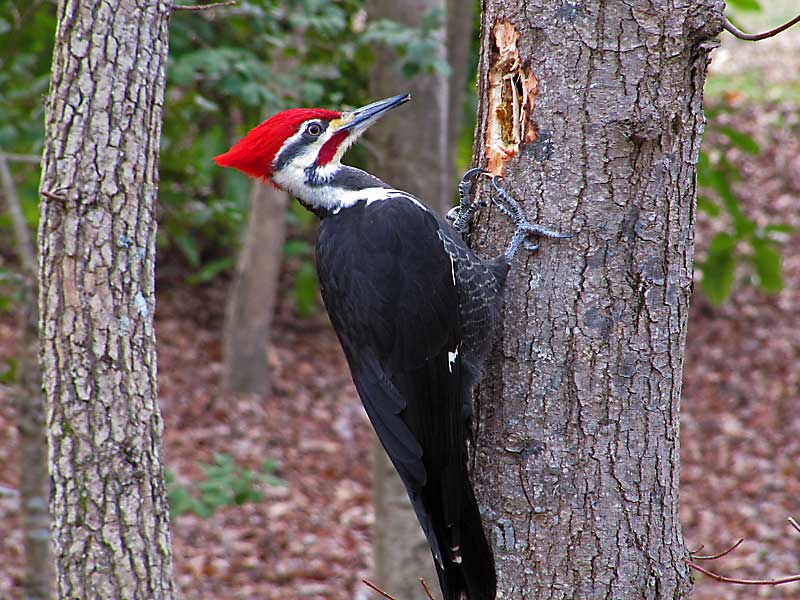 ДЯТЕЛ
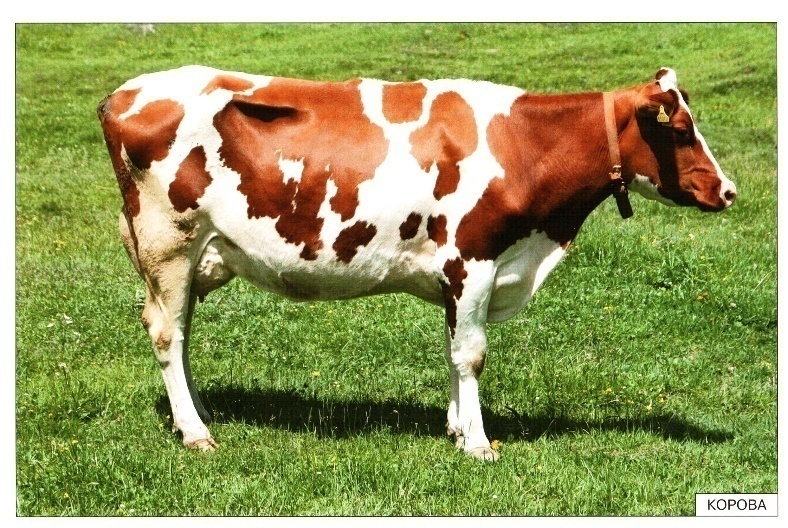 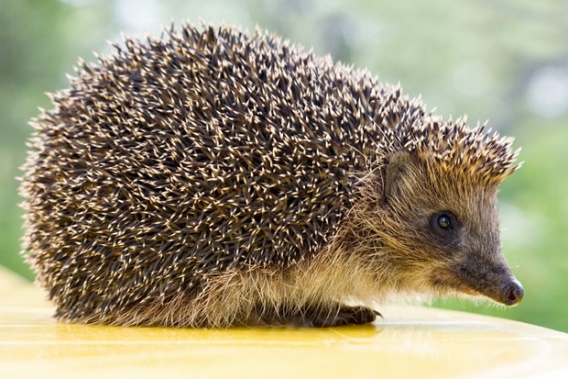 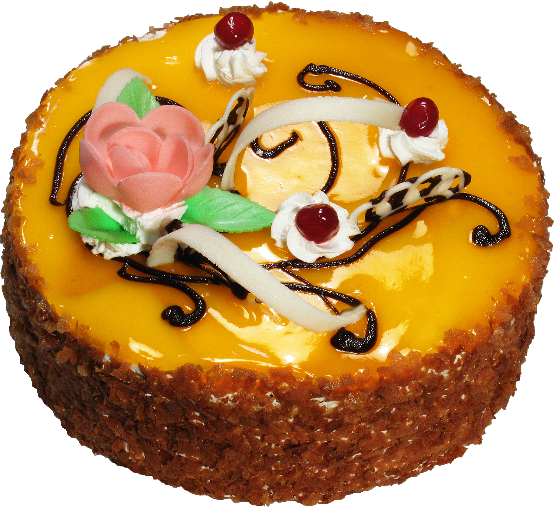 1. КОРОВА
3. ЁЖ
5. ТОРТ
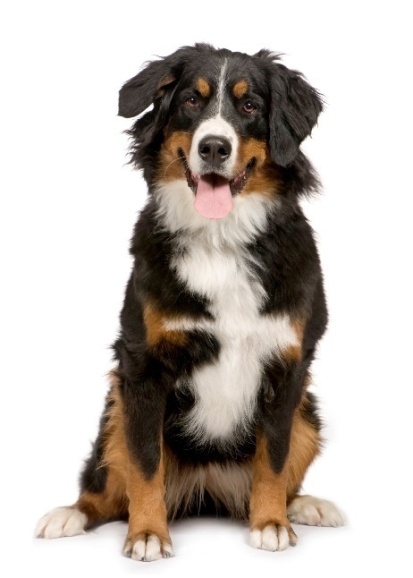 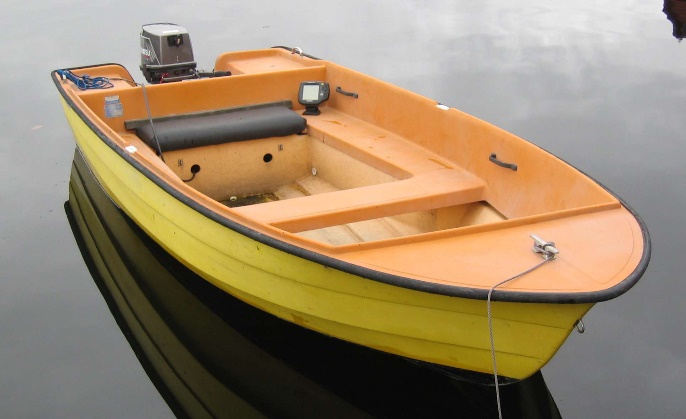 2. ЛОДКА
4. СОБАКА
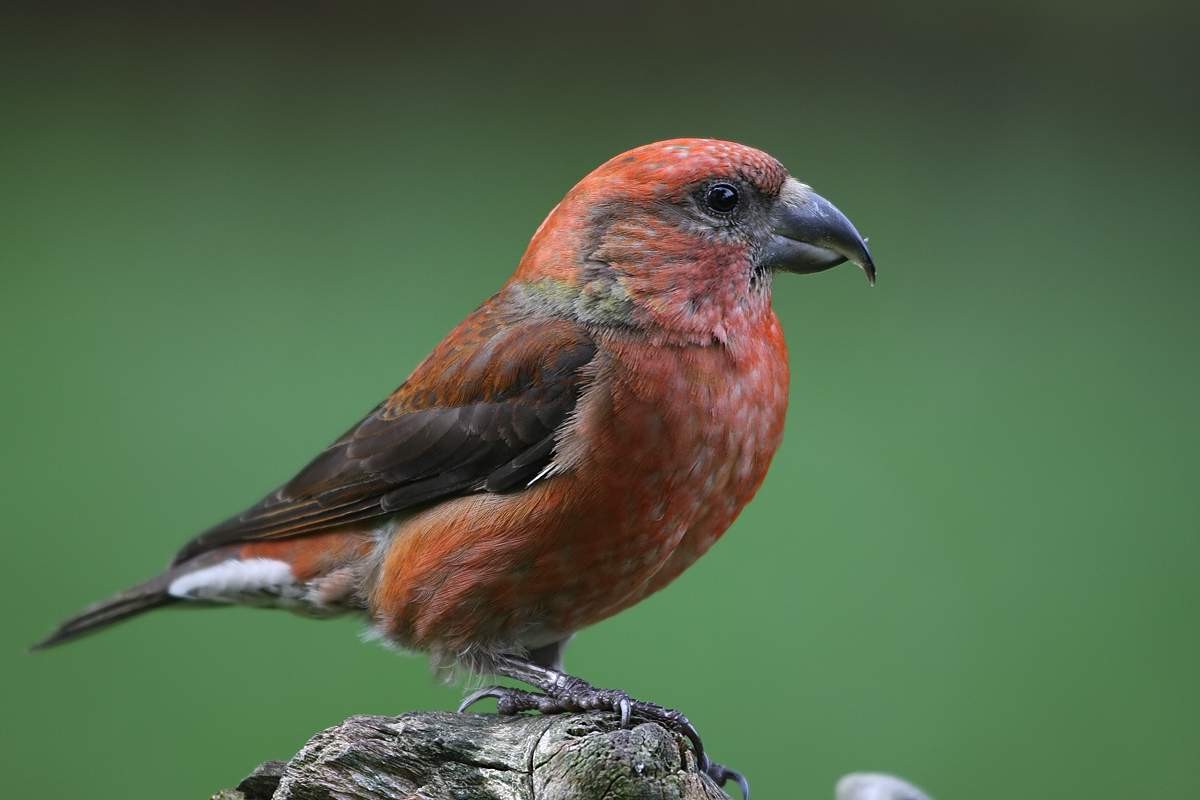 КЛЁСТ
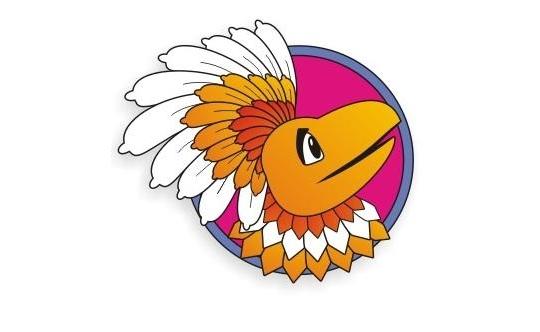 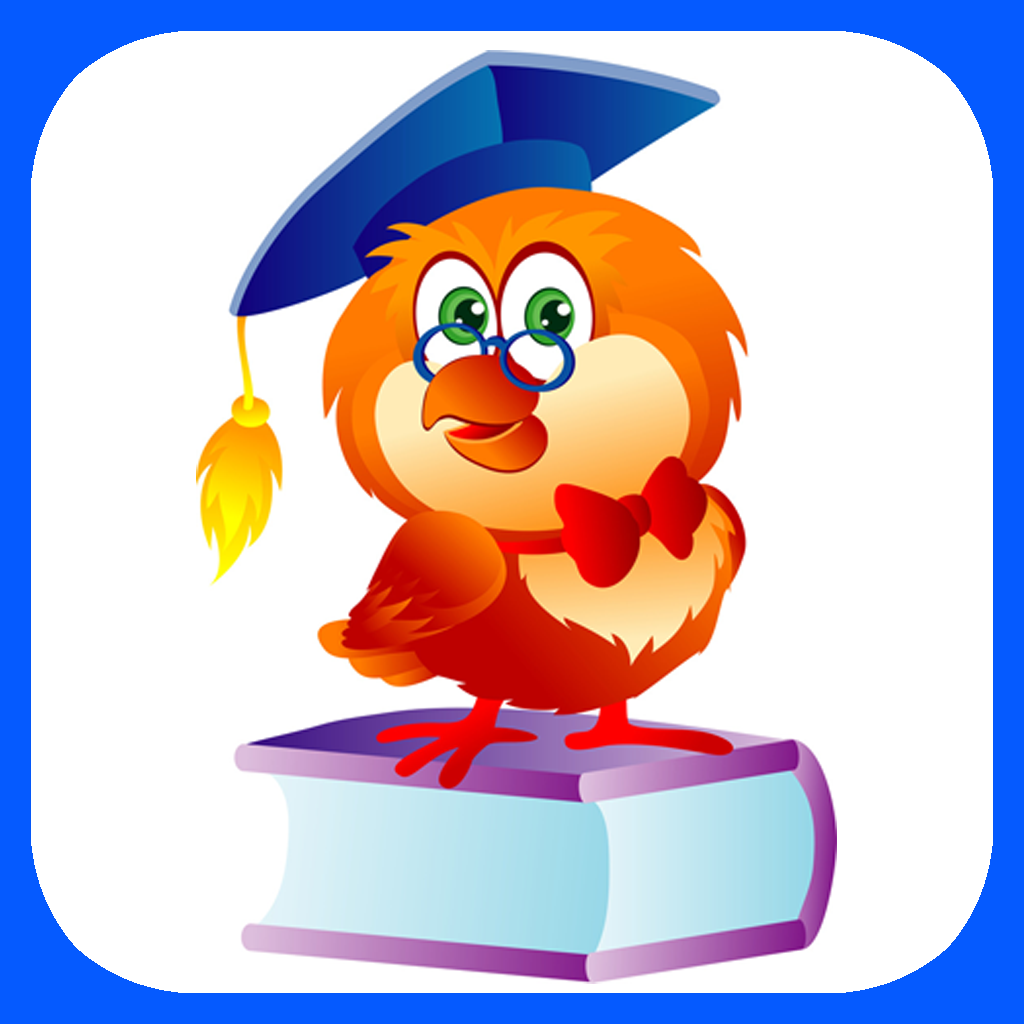 «ЗНАЙКИ»
«УМНИКИ»
МОЛОДЦЫ !!!